Sri Ganesh College of Arts and Science
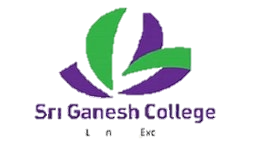 Department of History
SANGAM AGE
Speaker : M.RAJAVENKATESWARAN
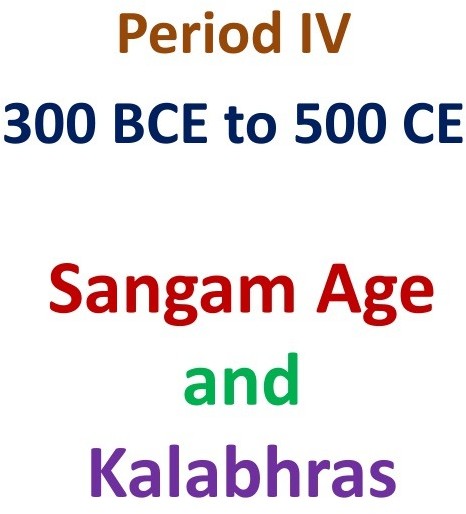 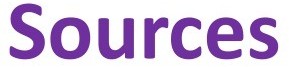 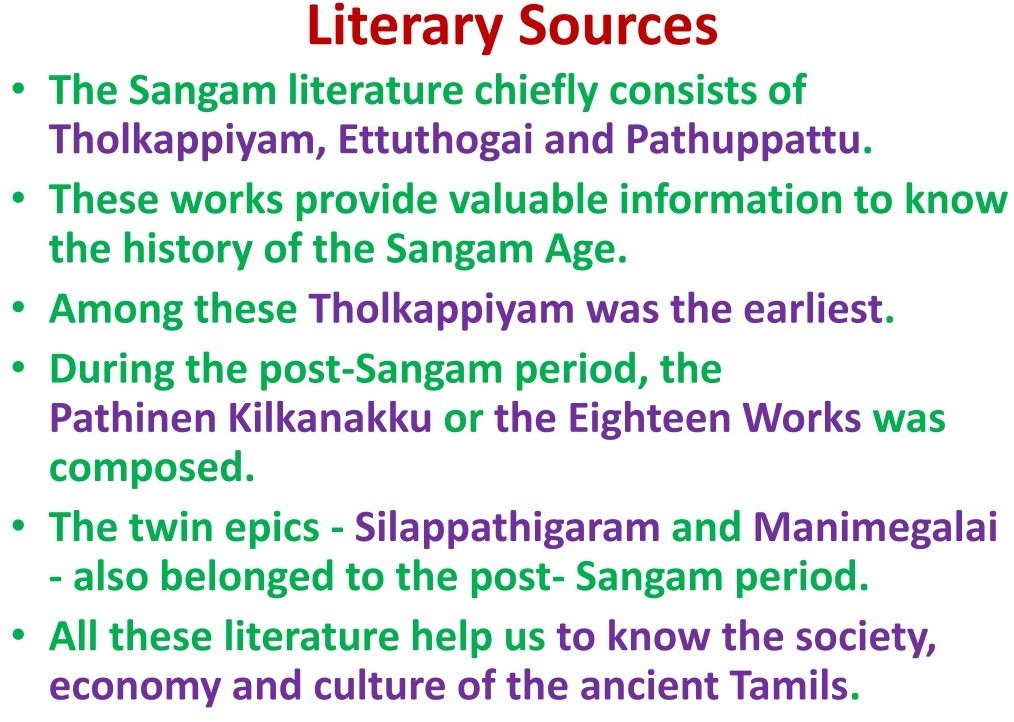 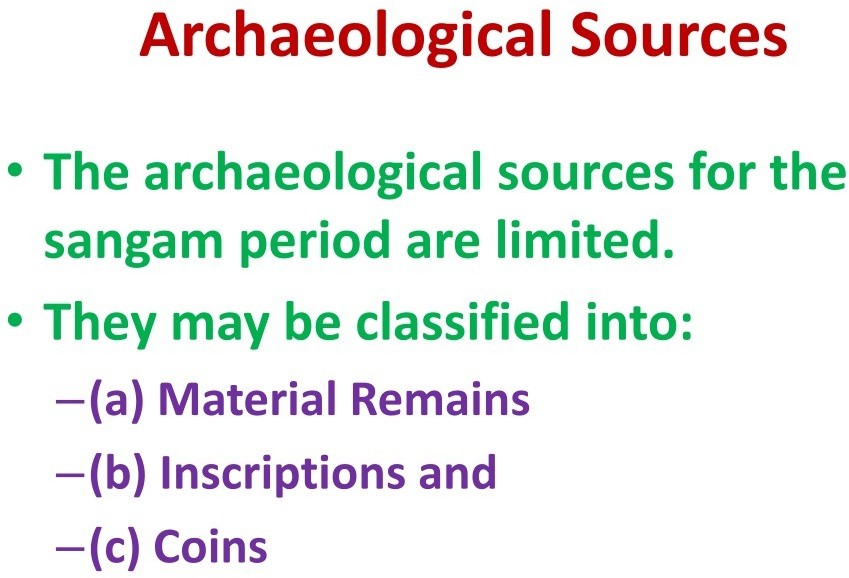 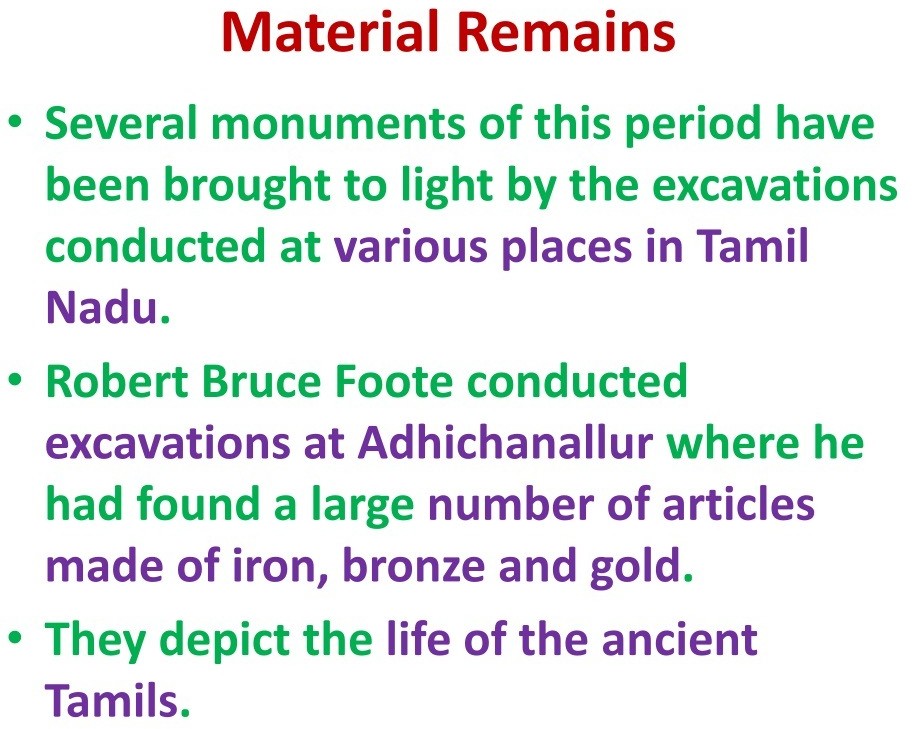 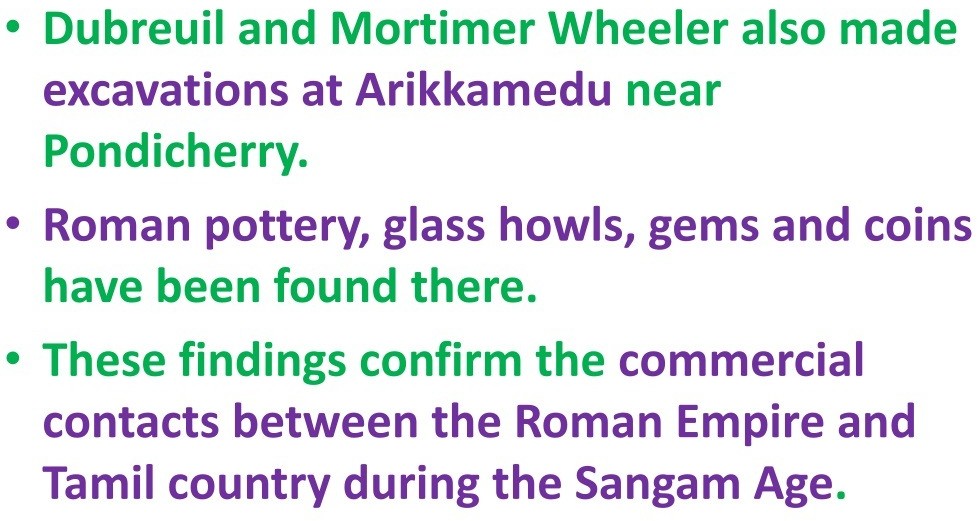 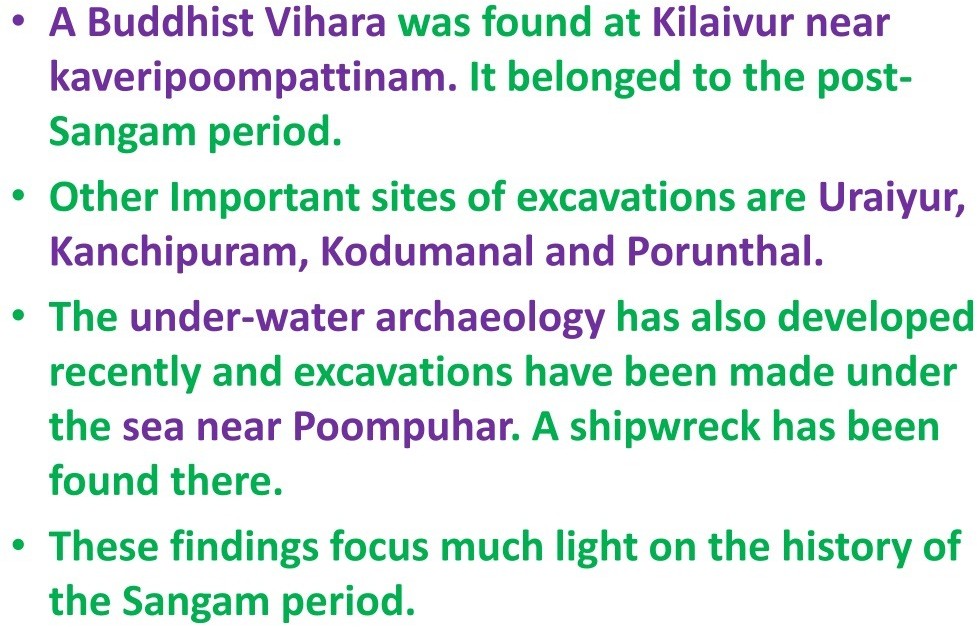 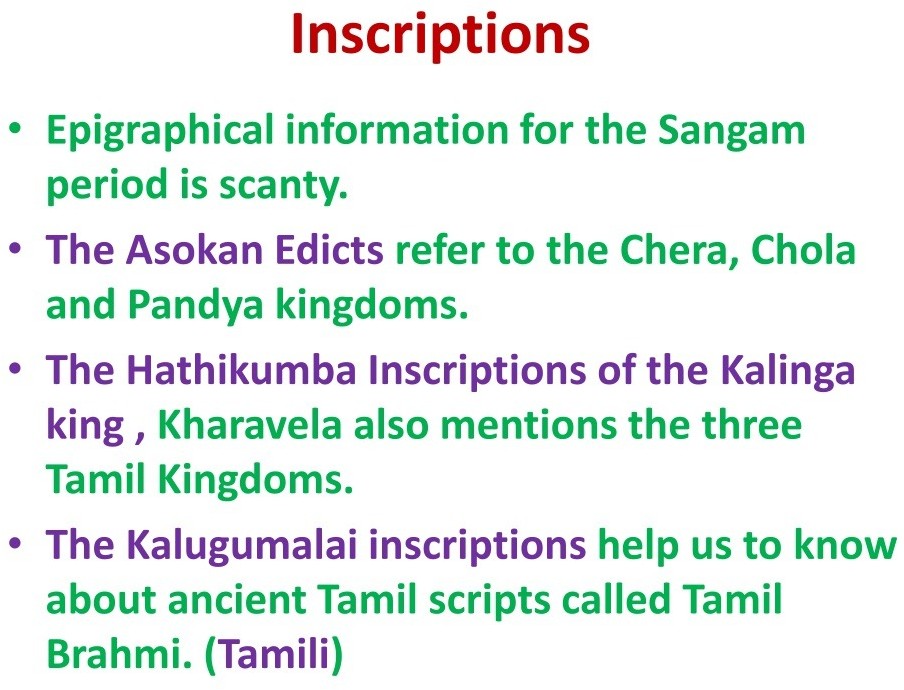 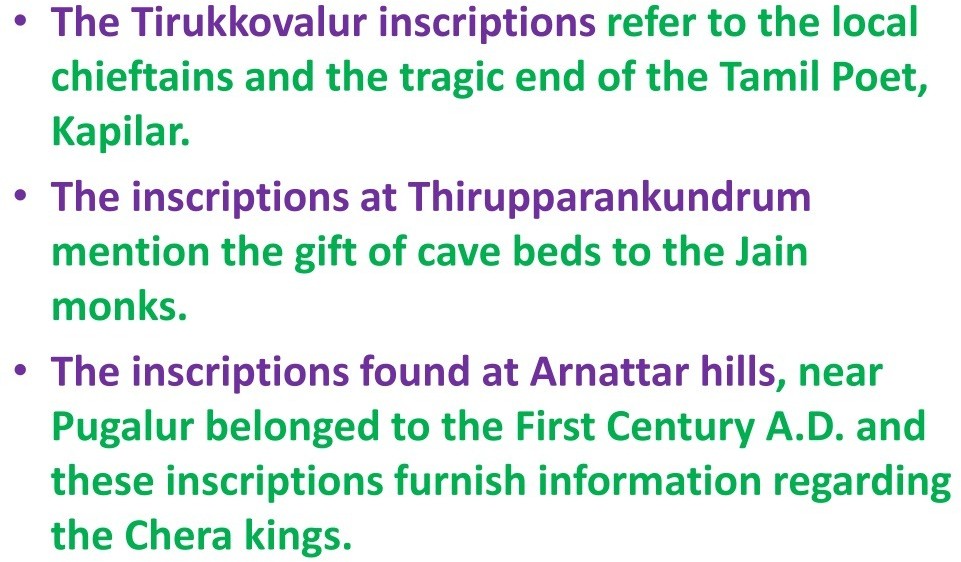 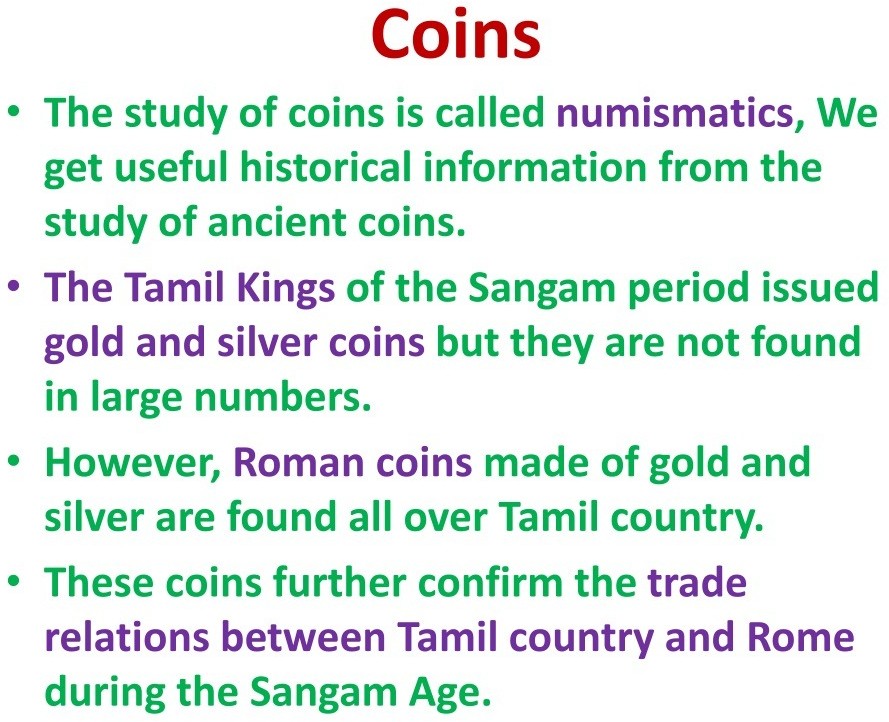 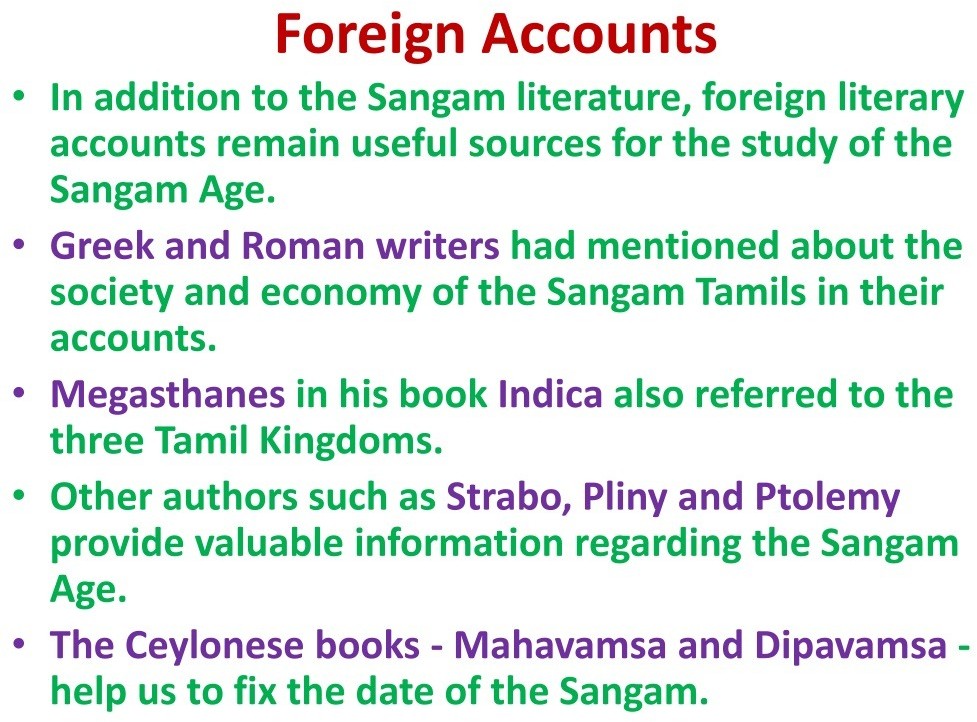 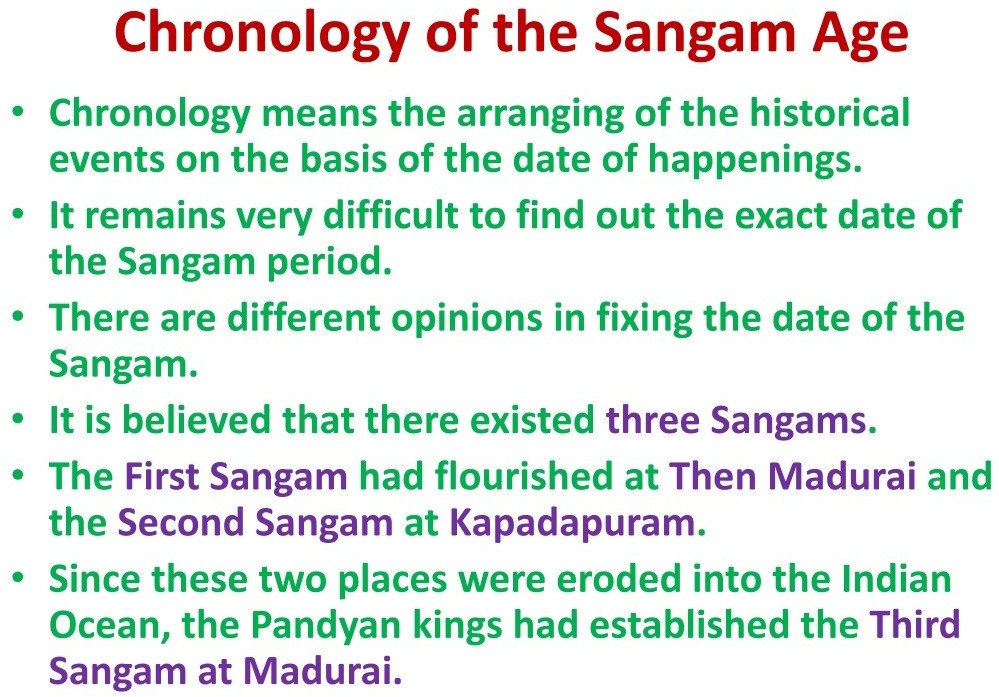 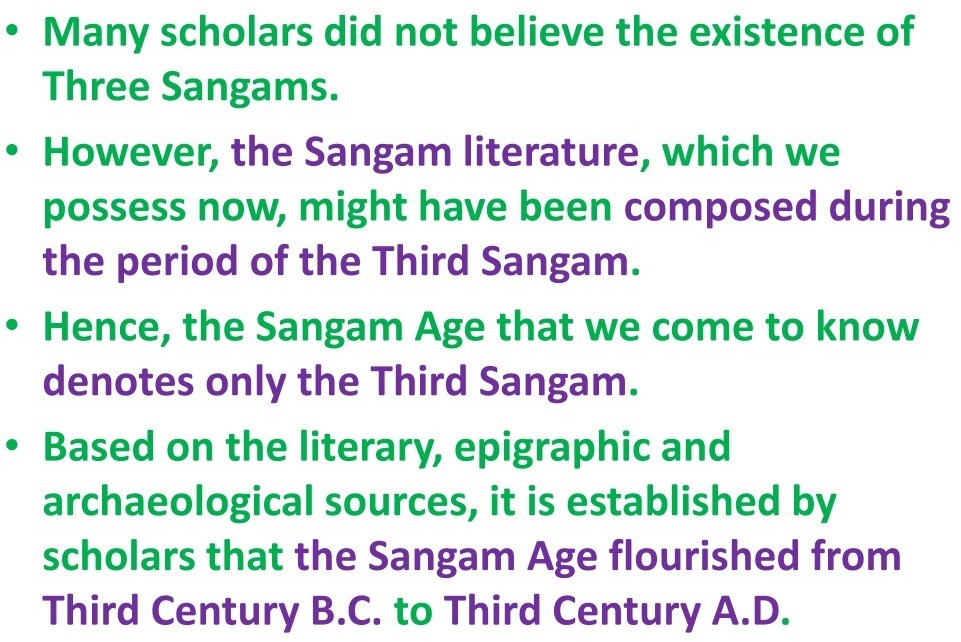 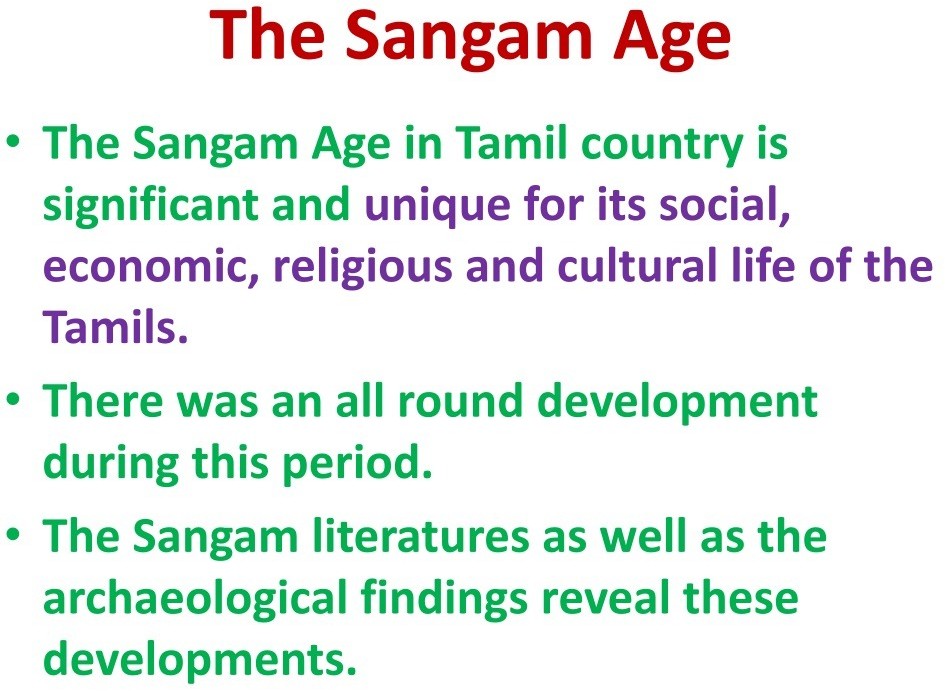 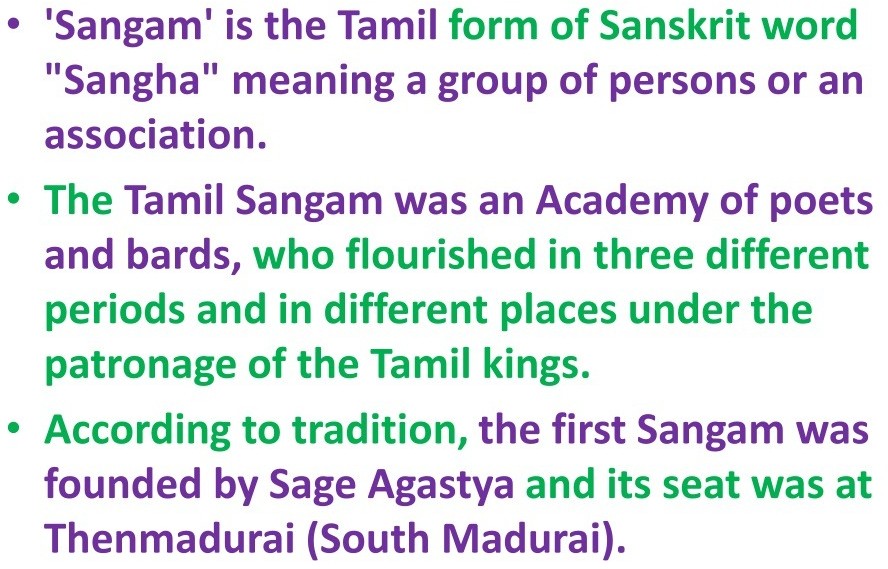 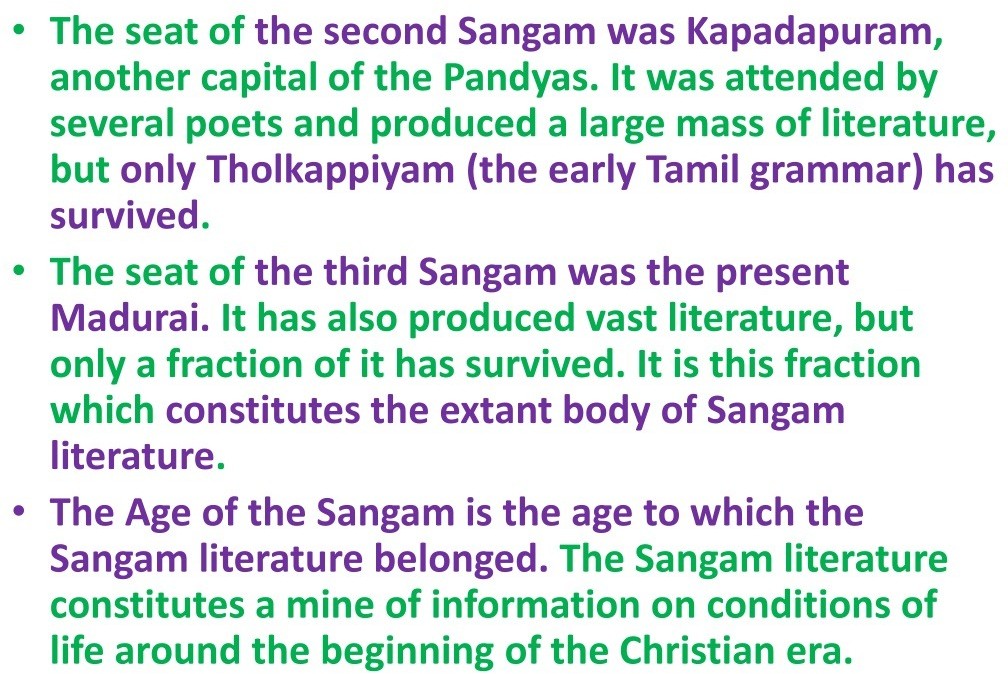 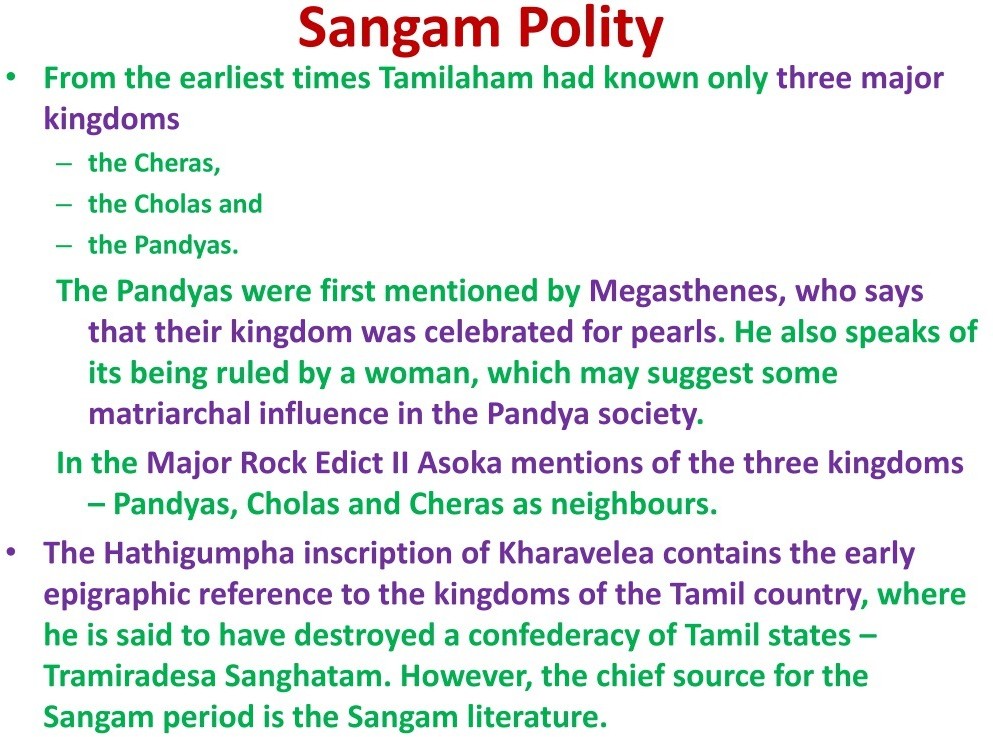 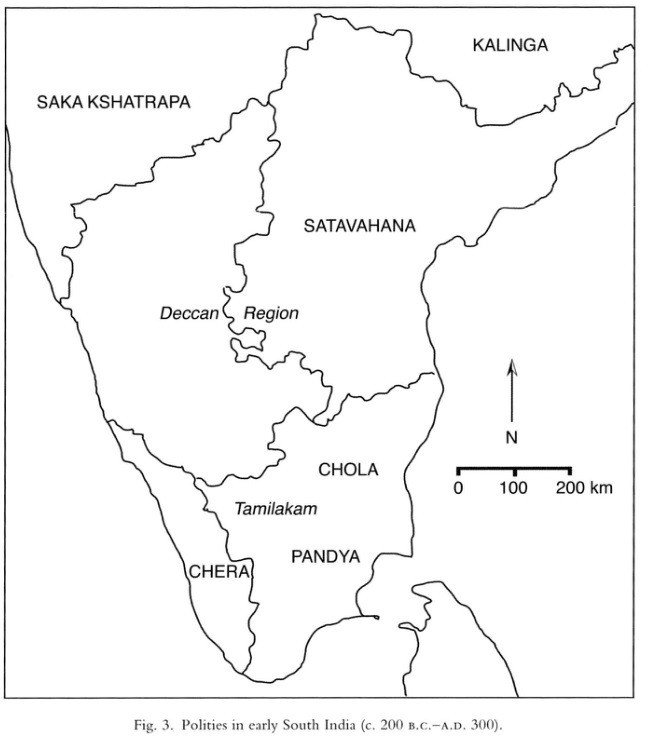 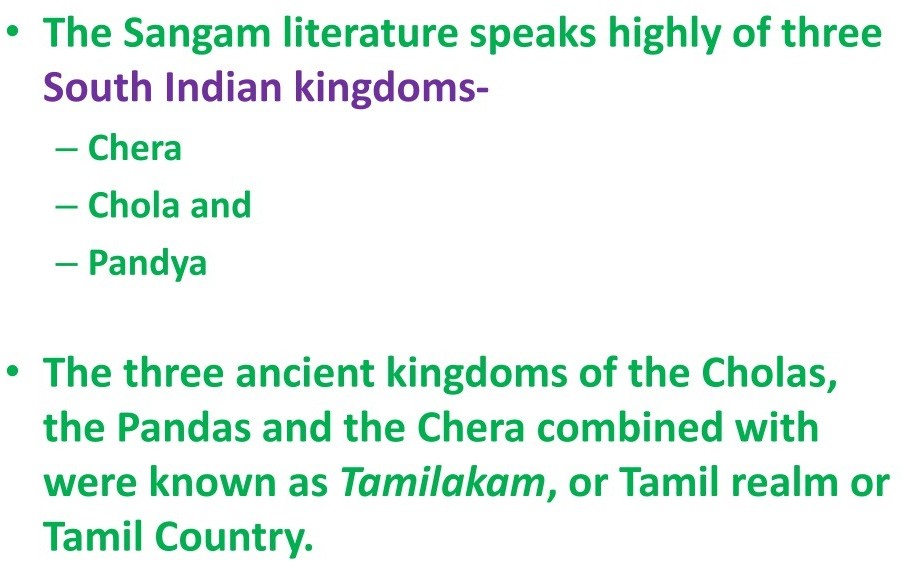 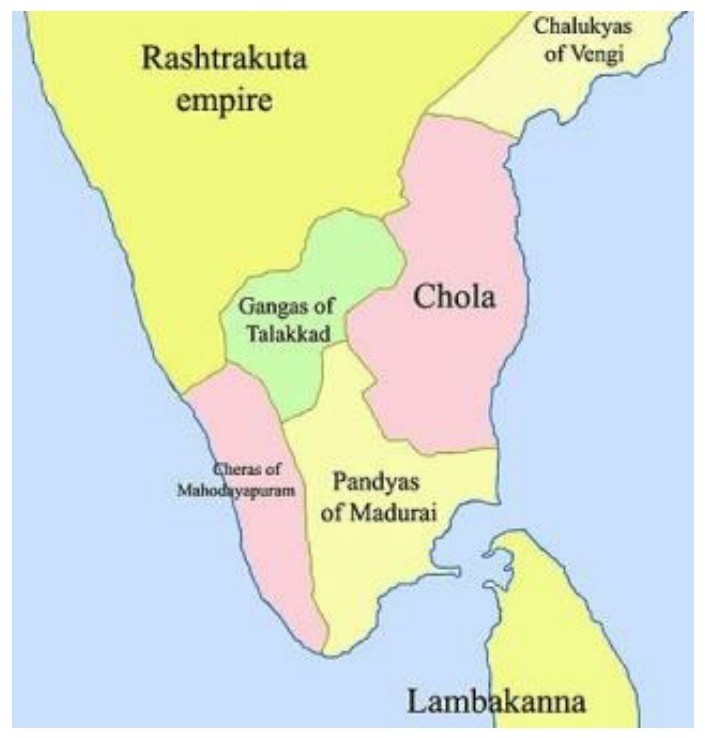 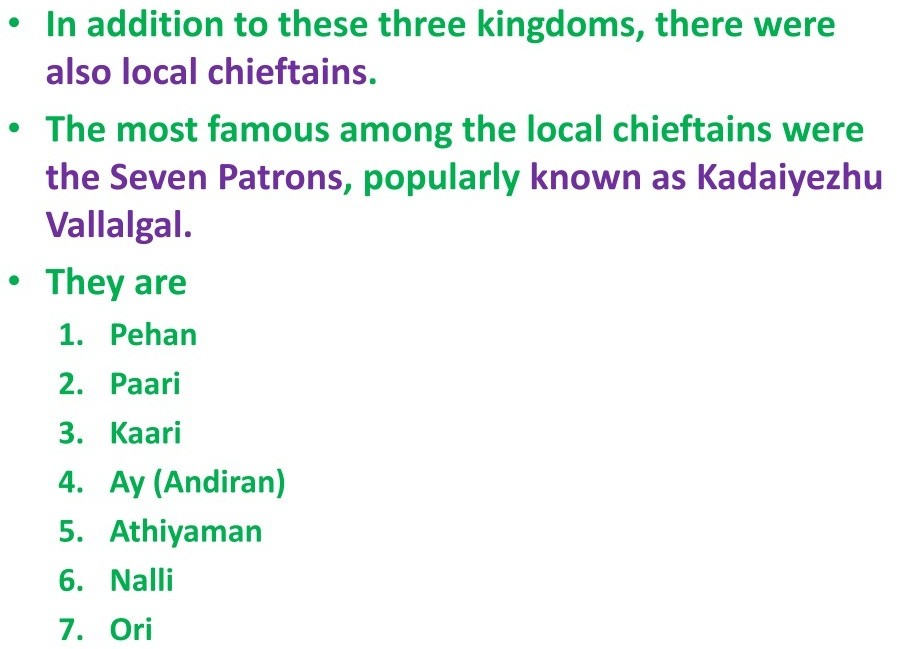 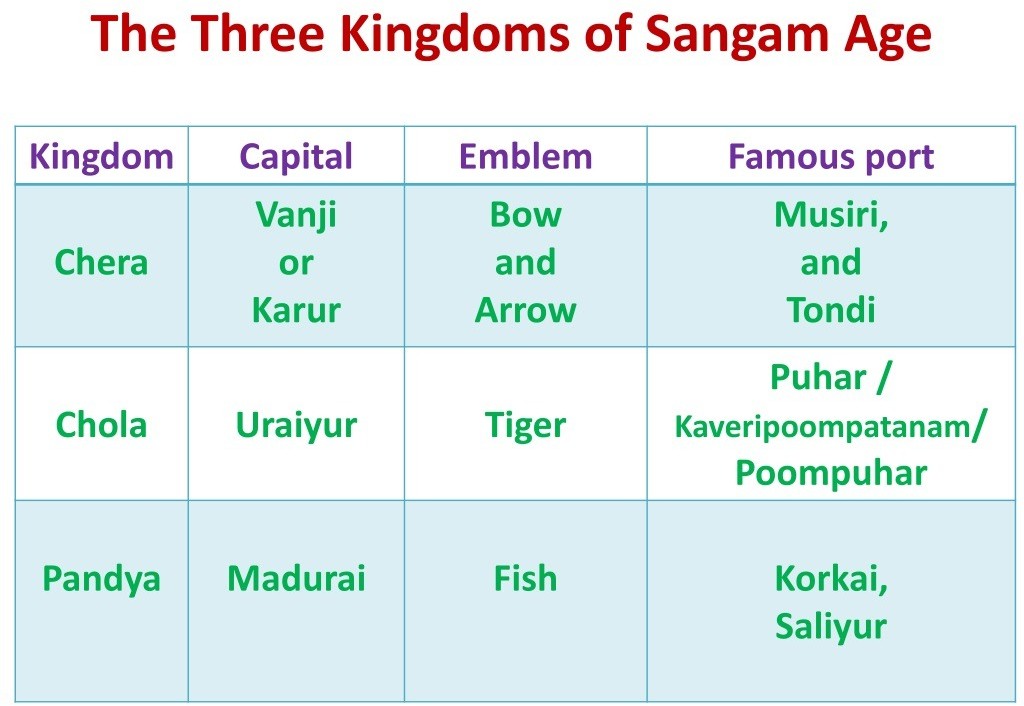 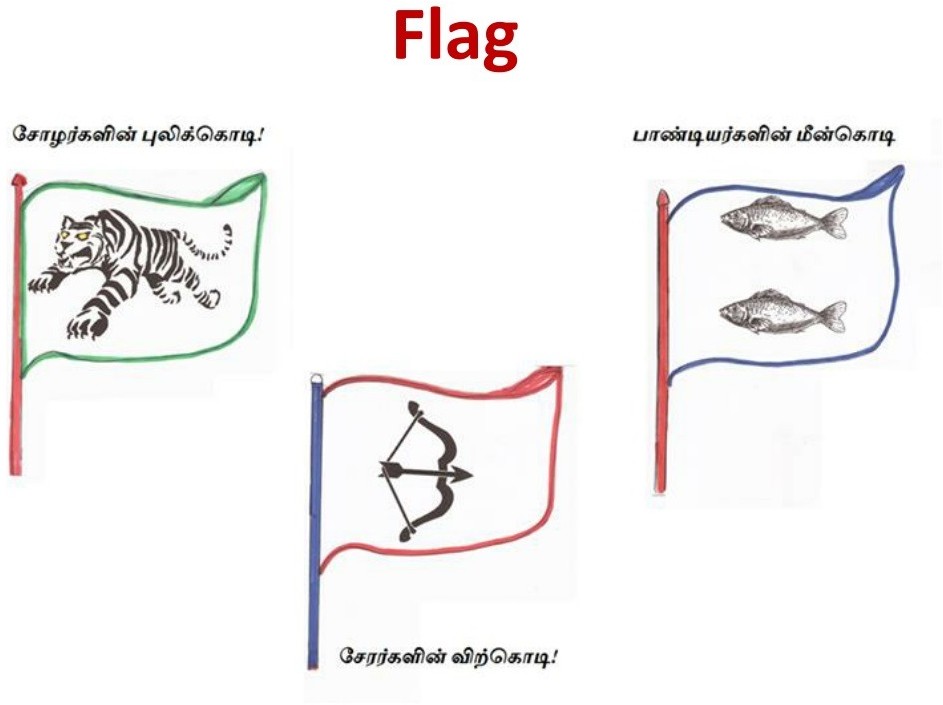 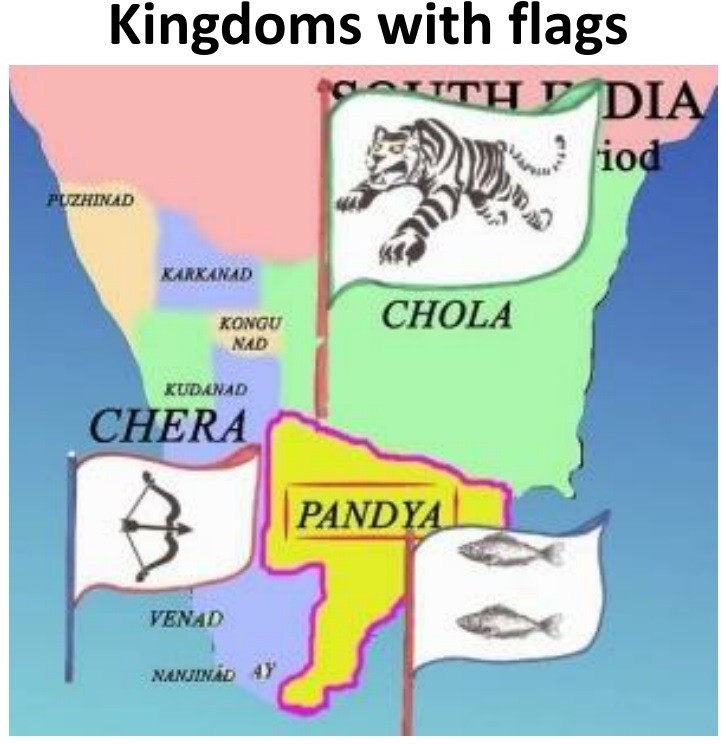 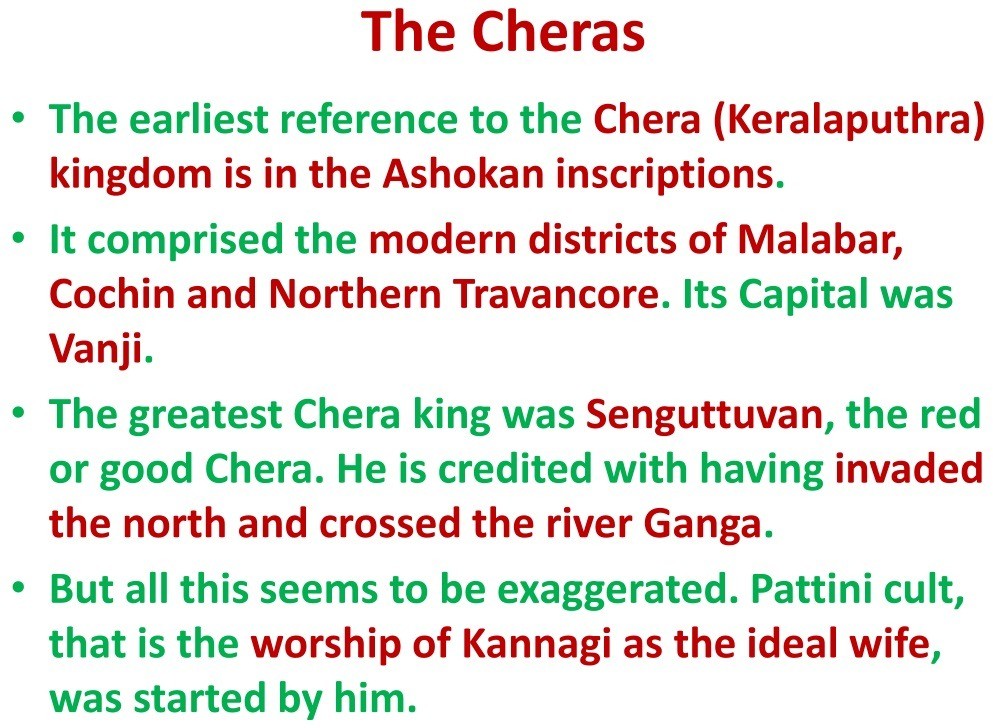 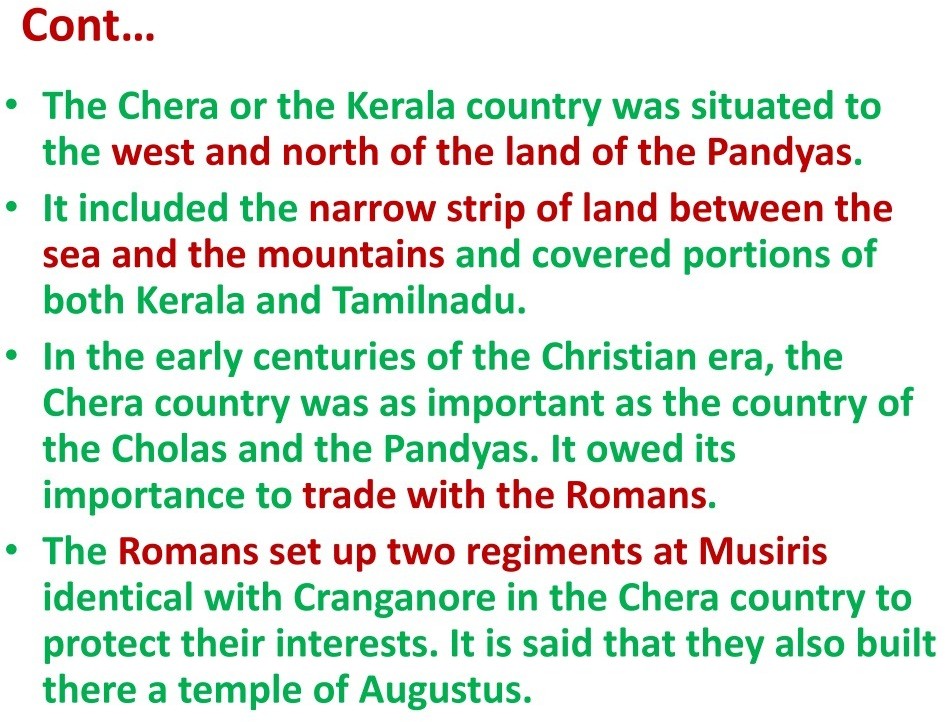 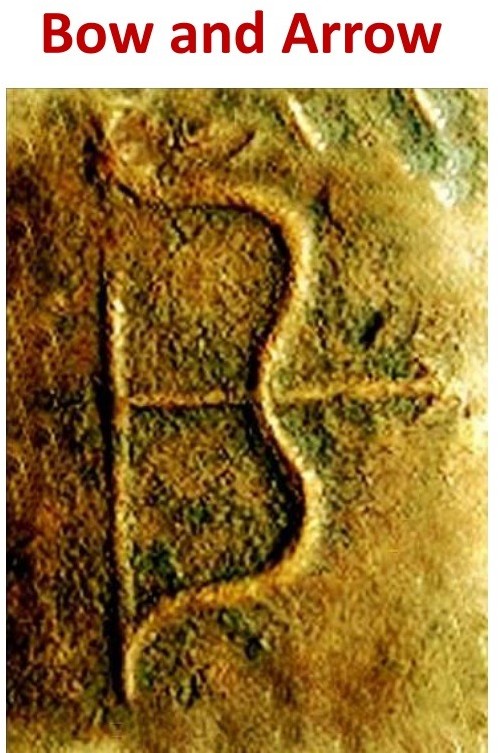 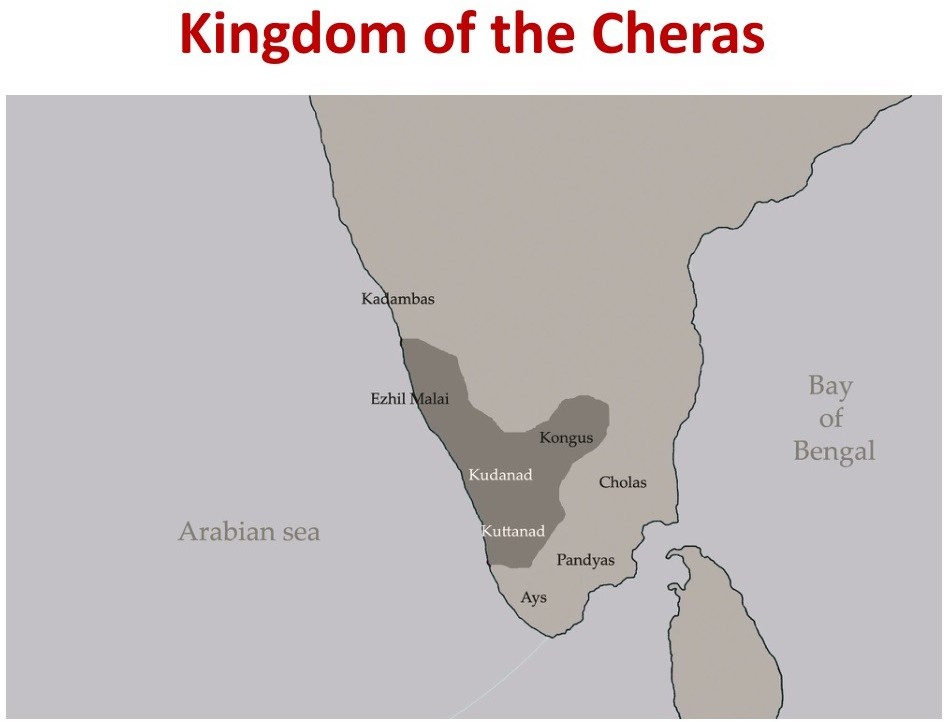 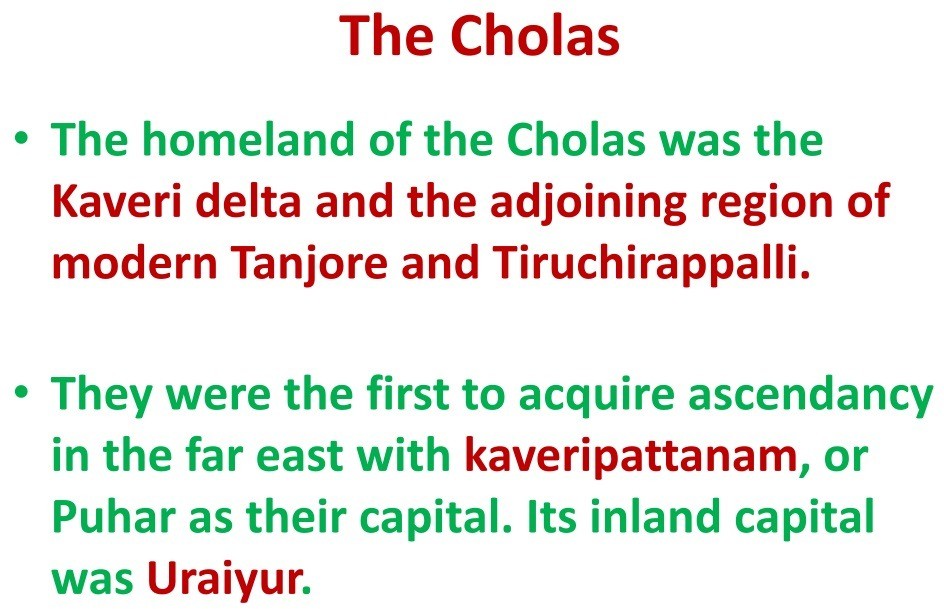 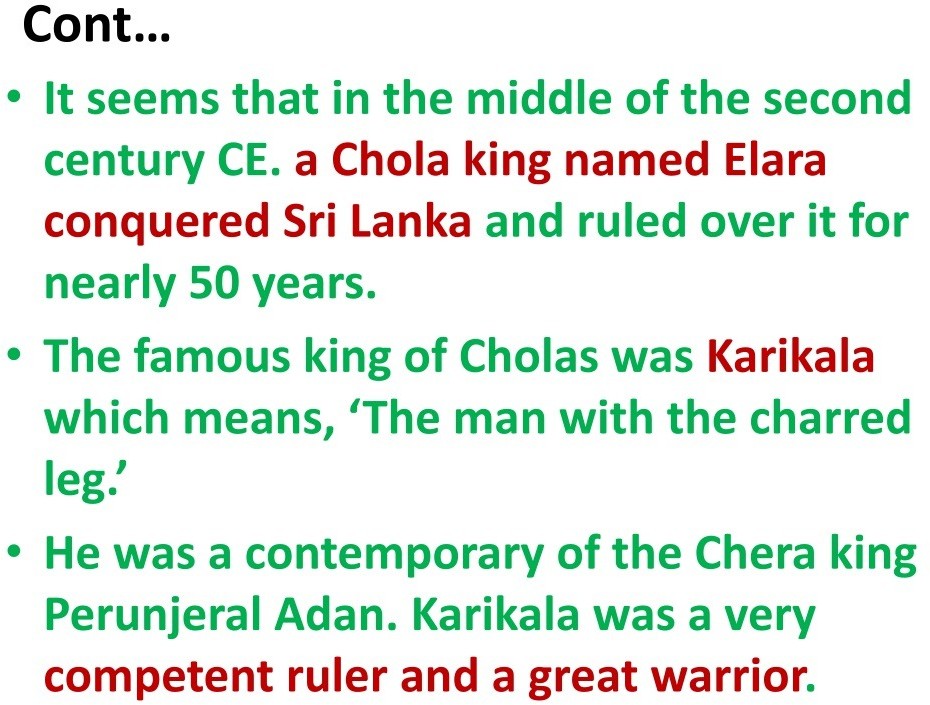 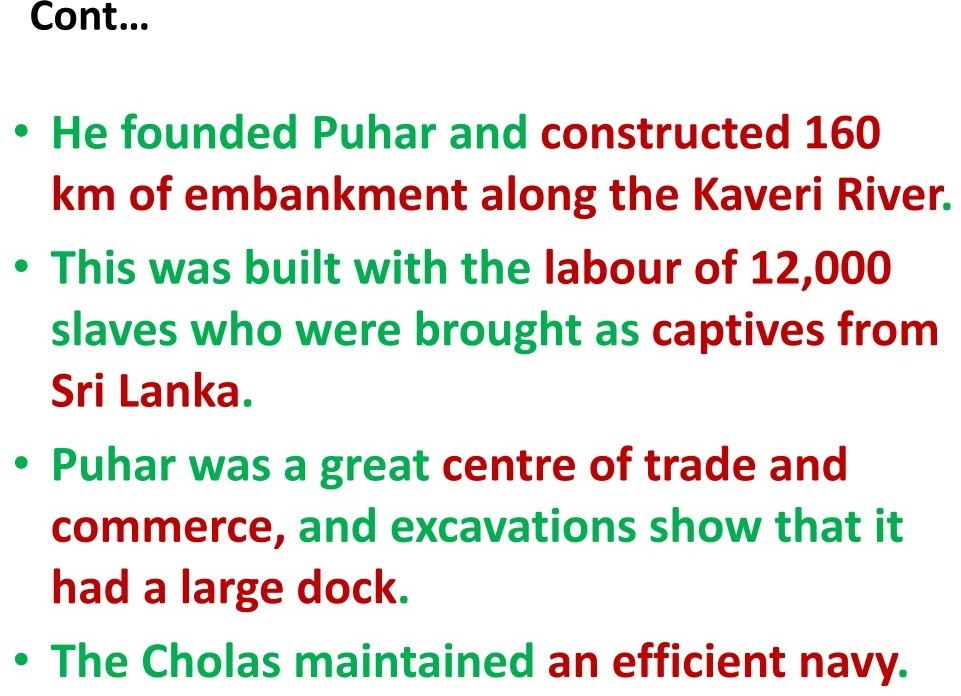 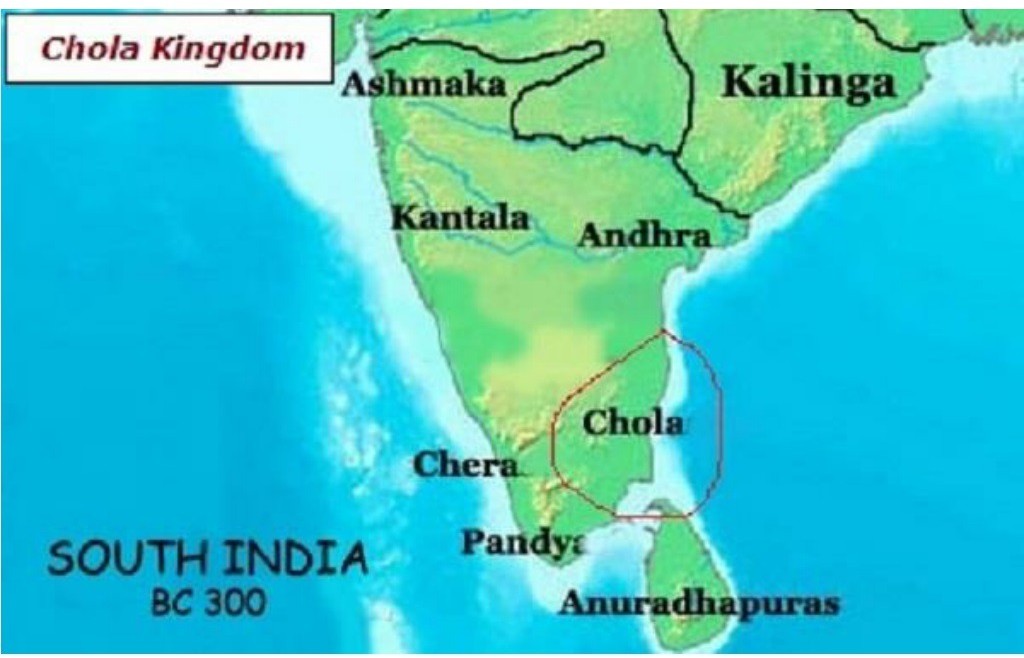 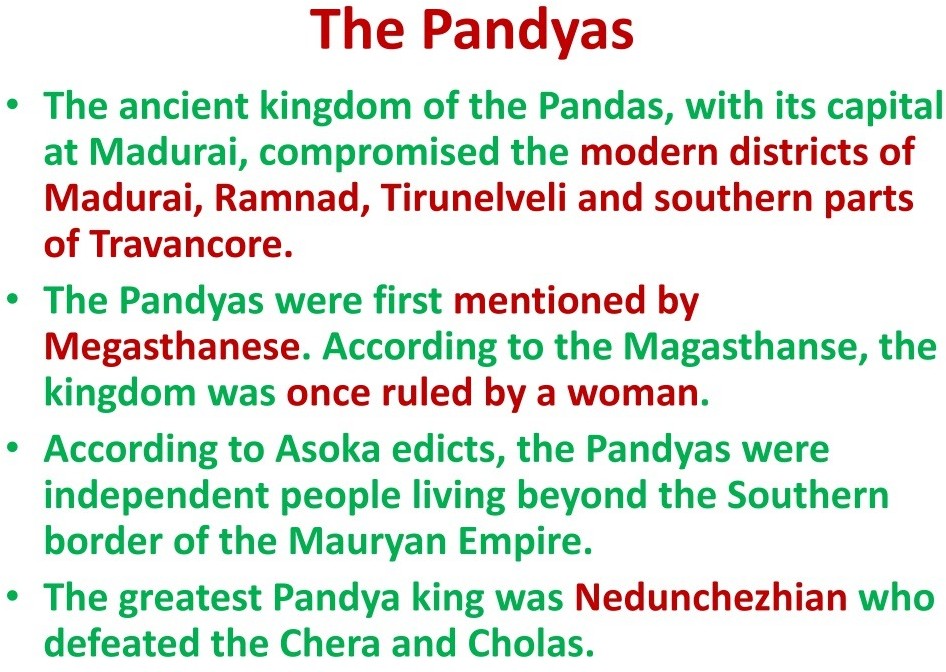 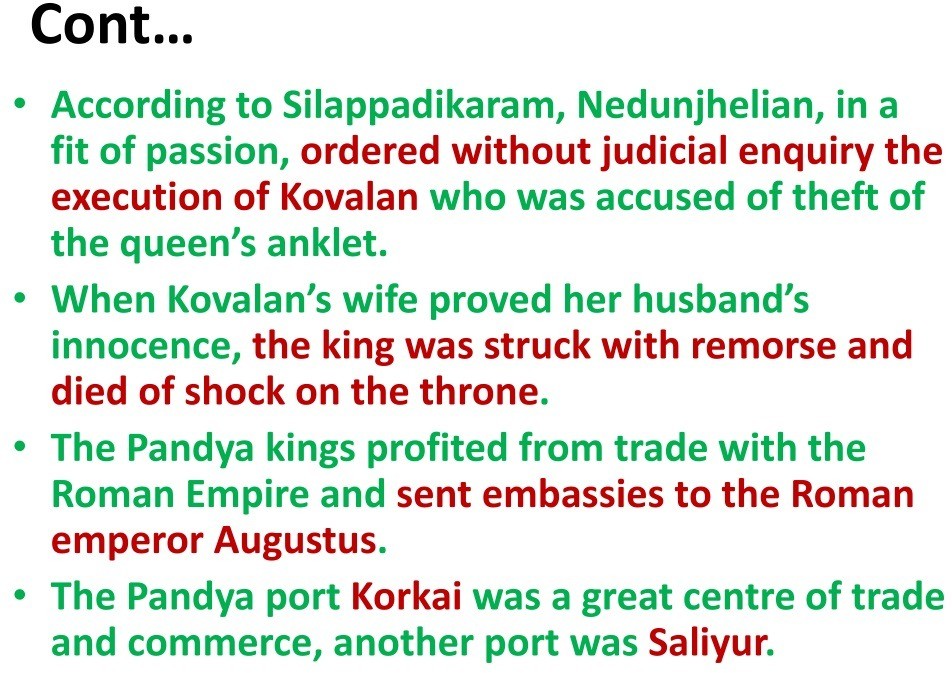 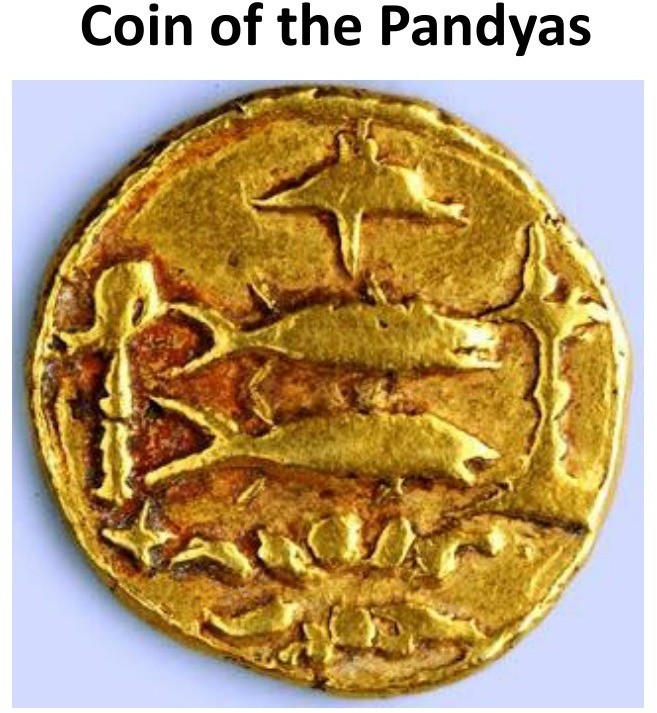 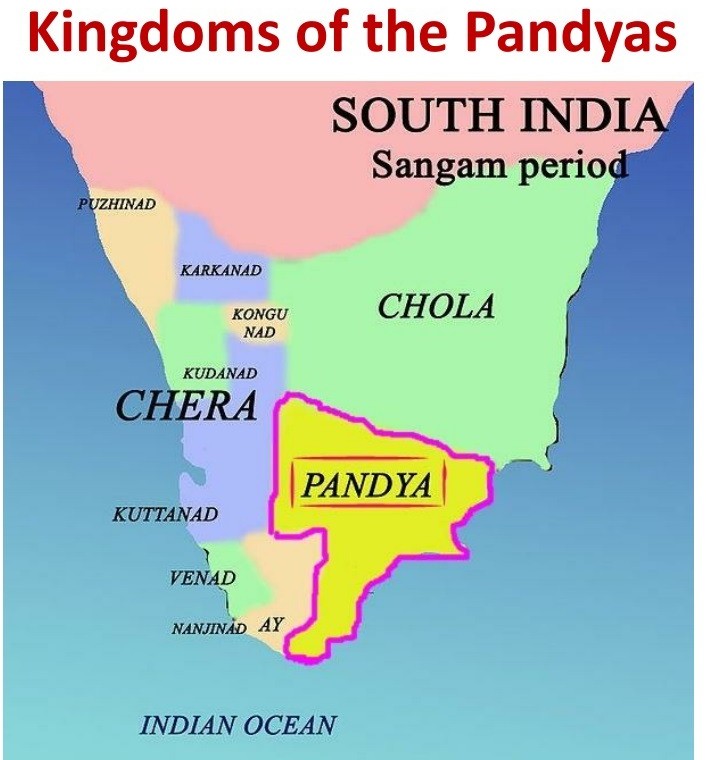 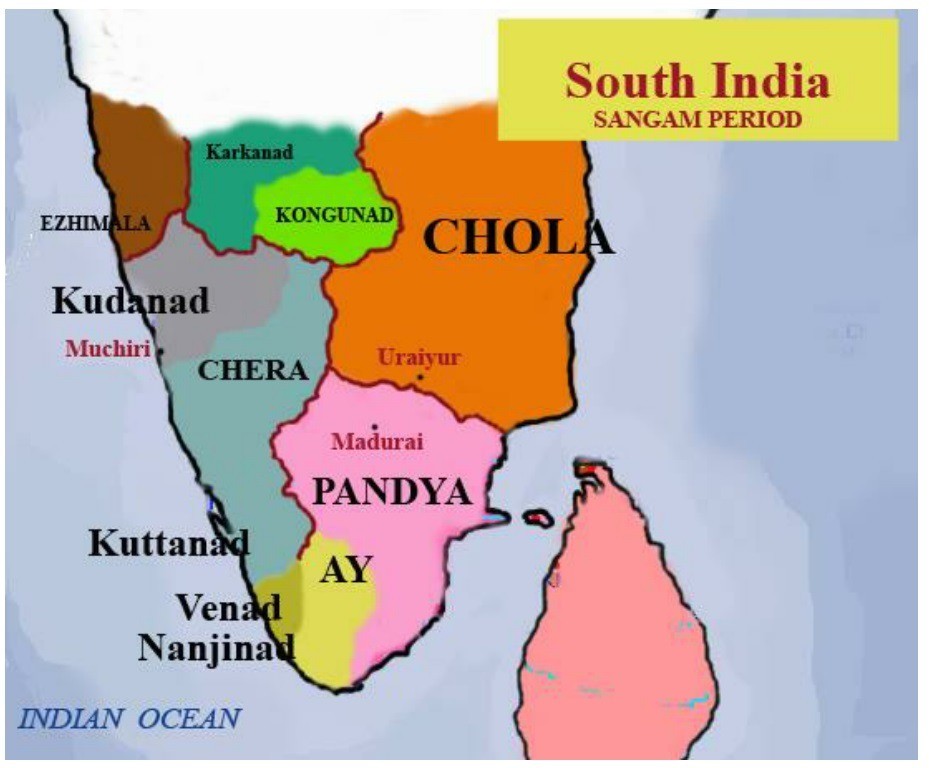 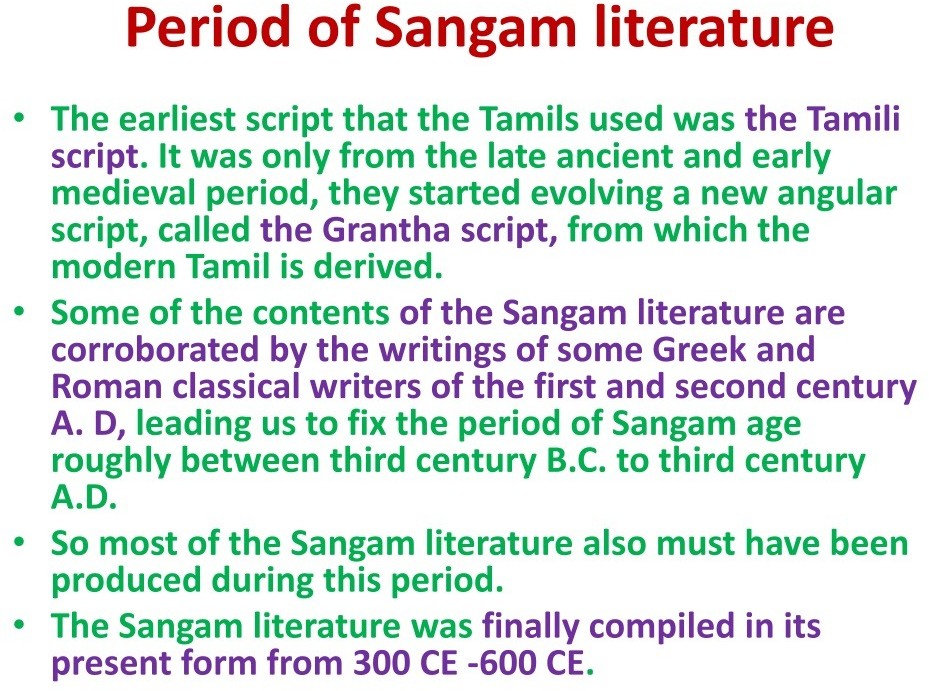 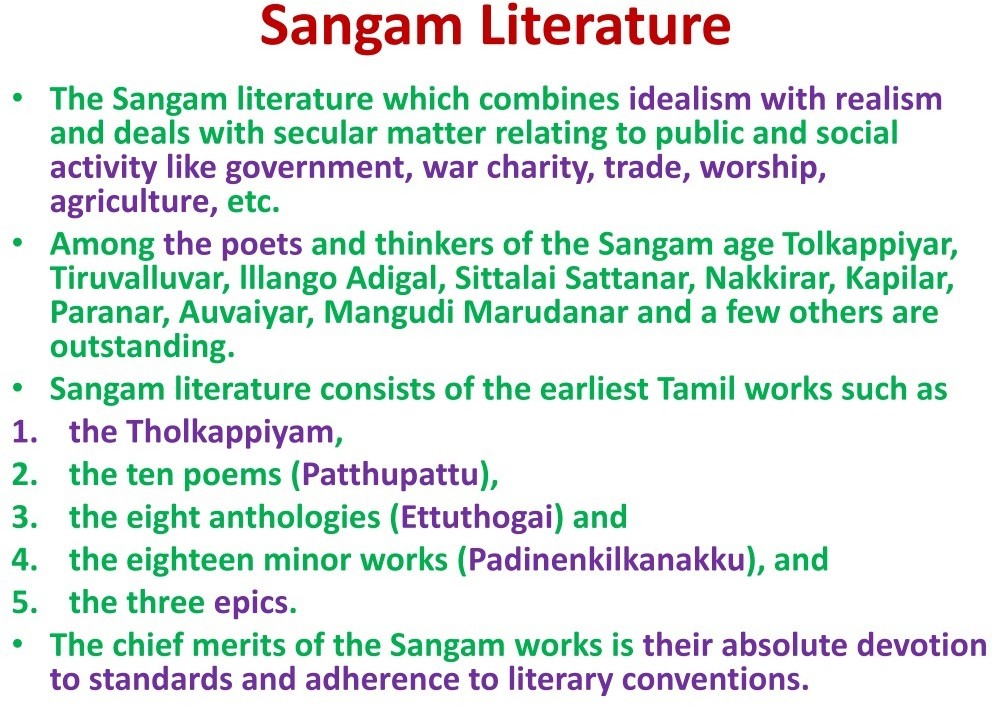 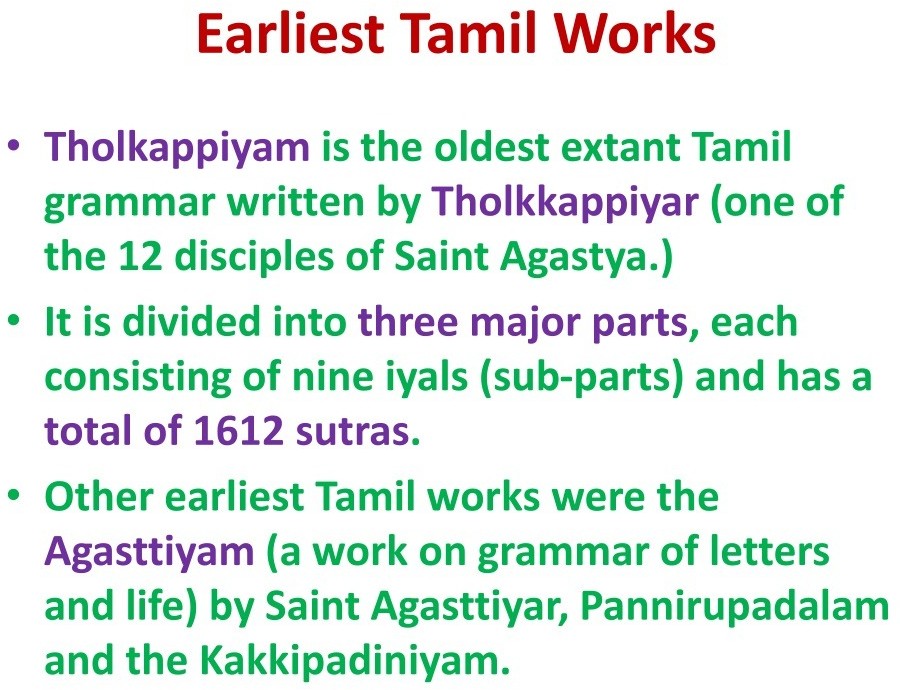 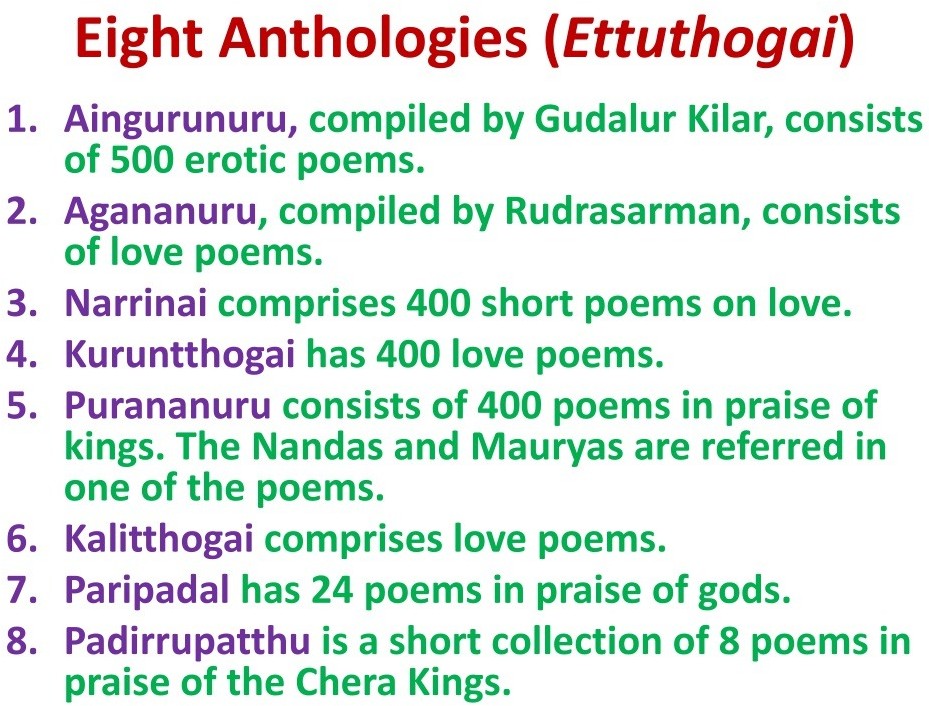 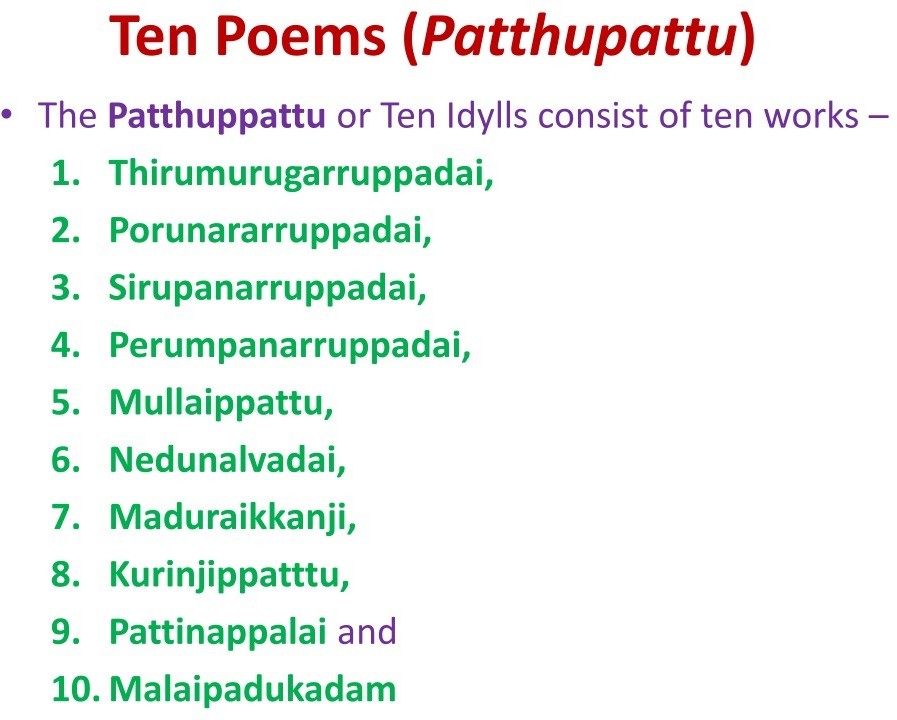 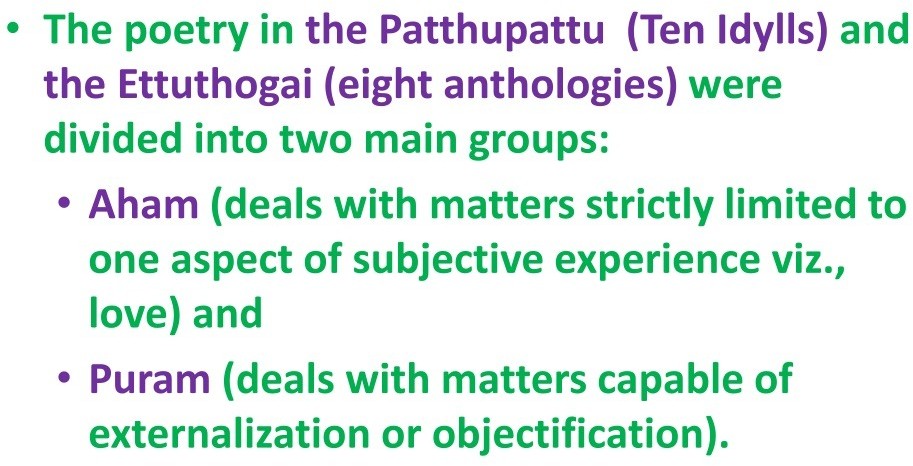 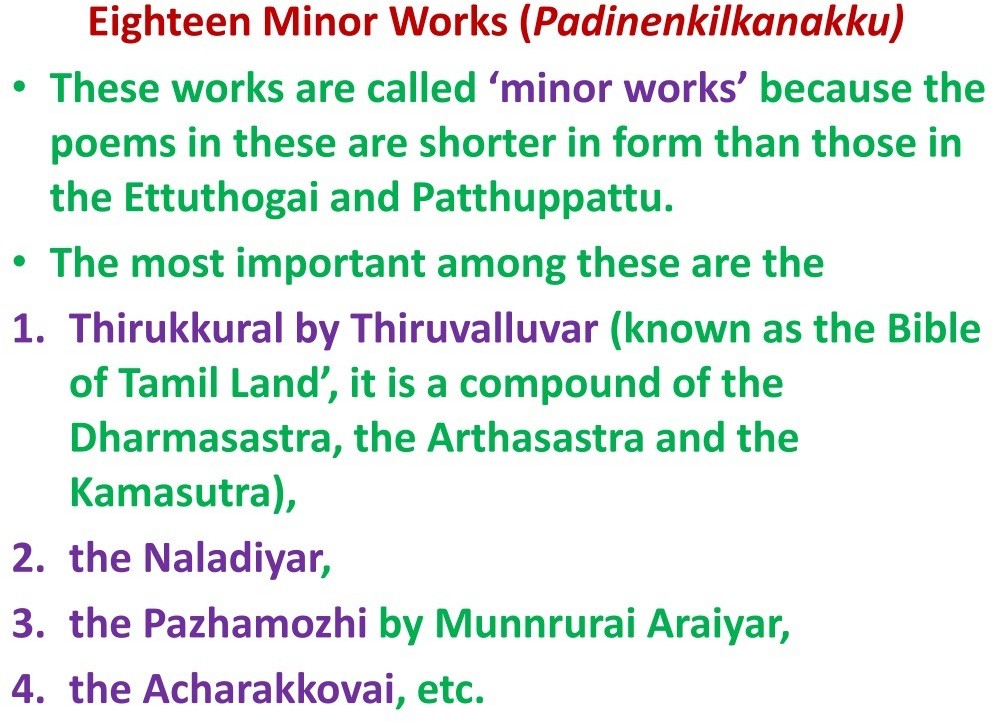 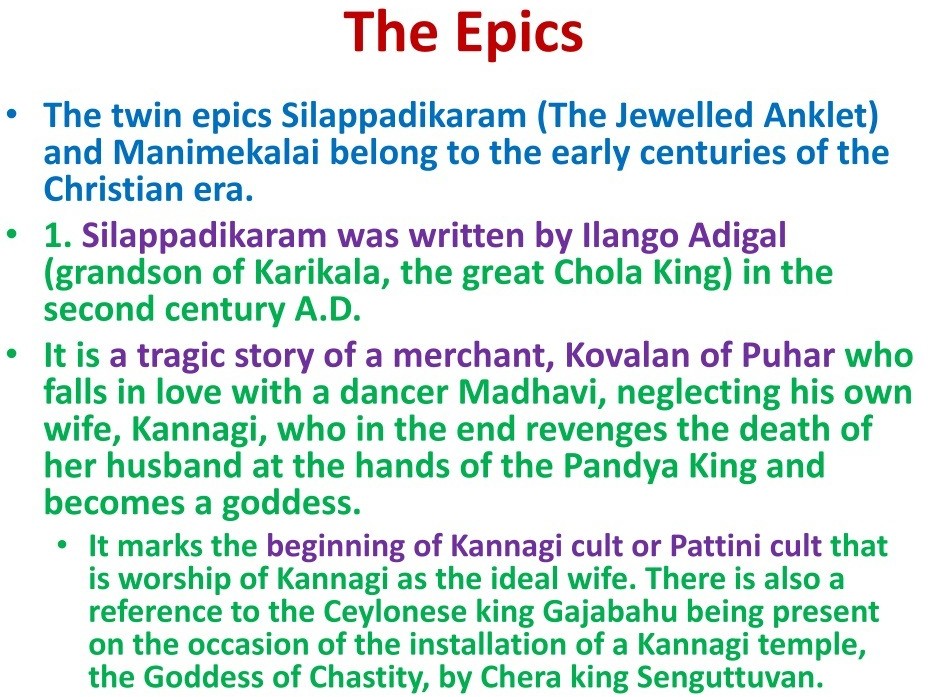 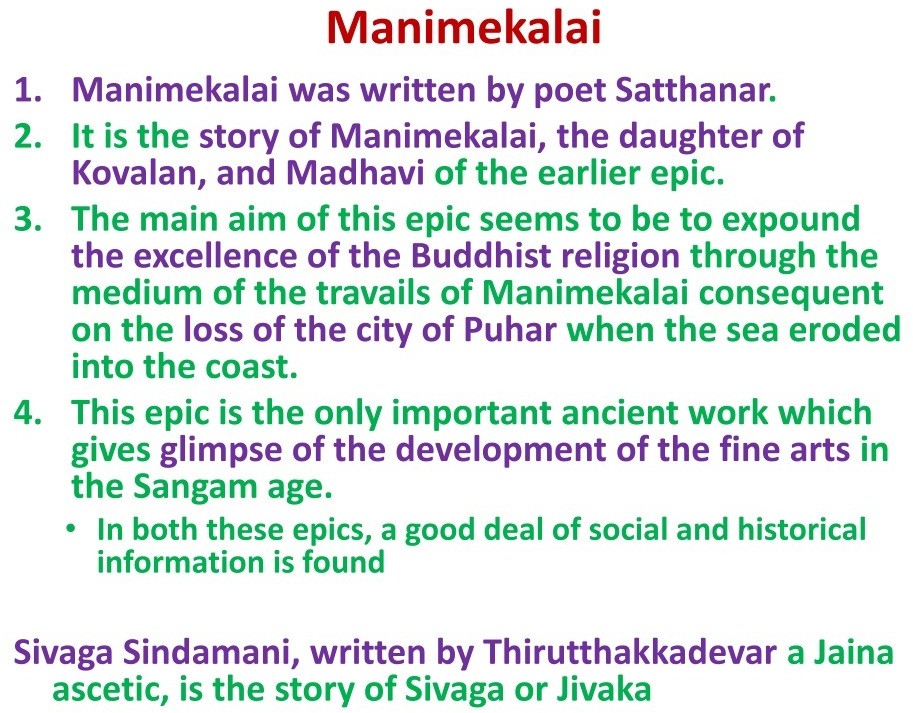 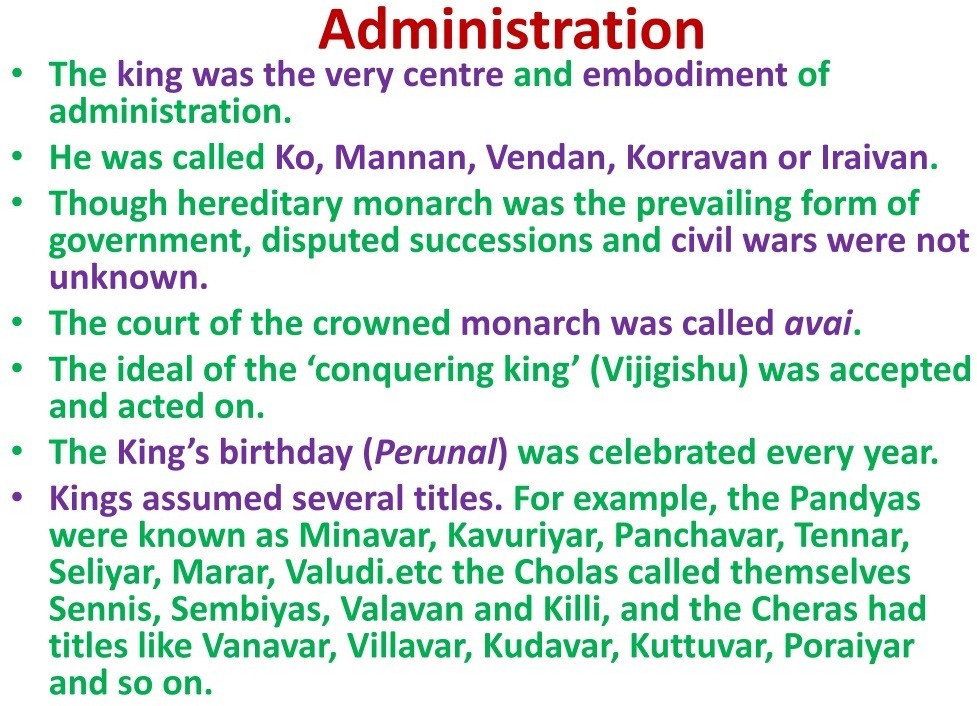 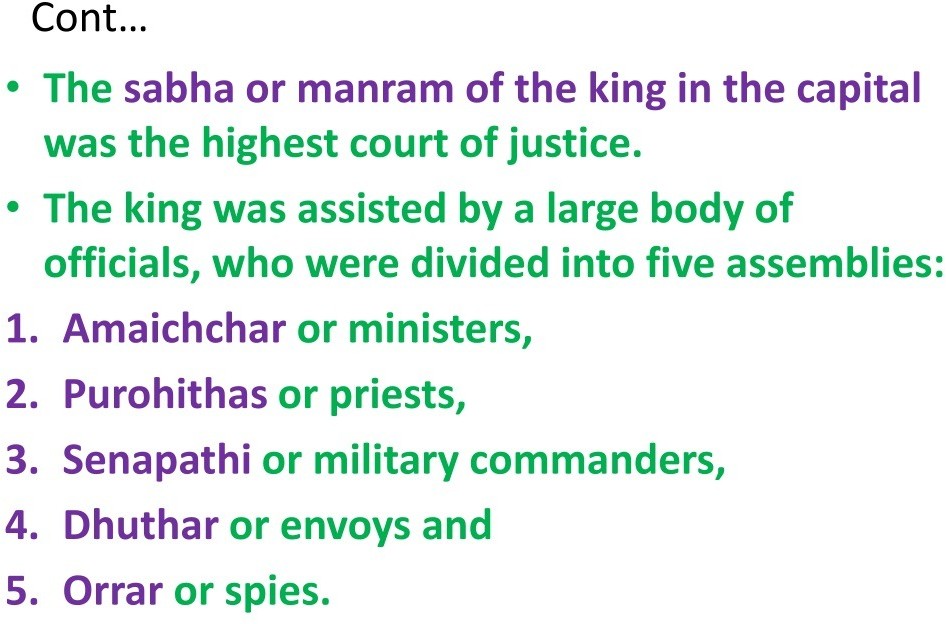 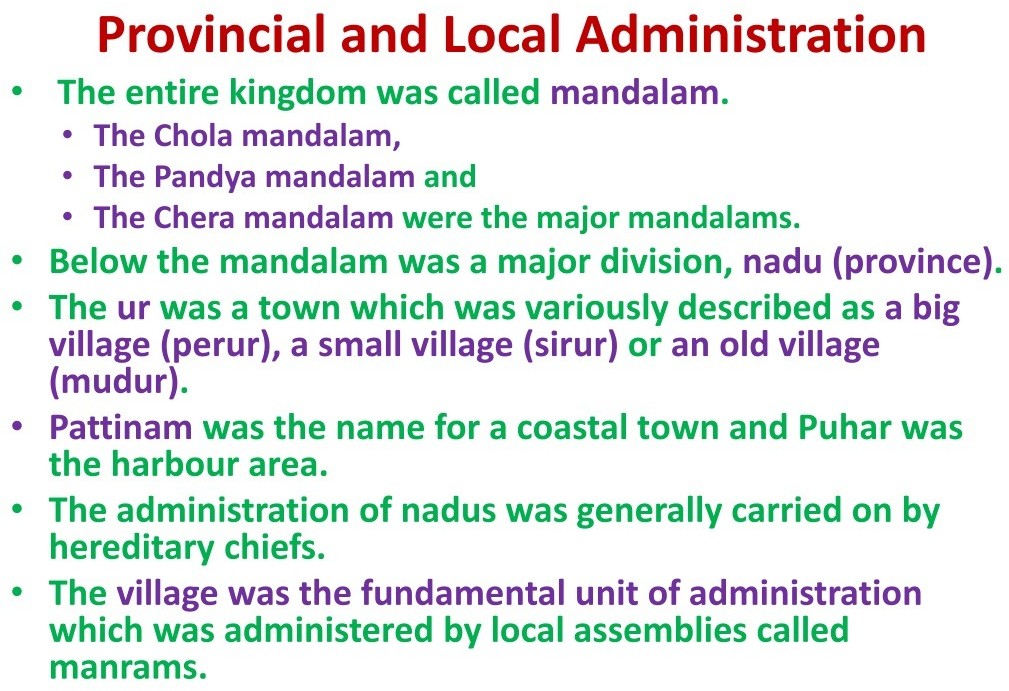 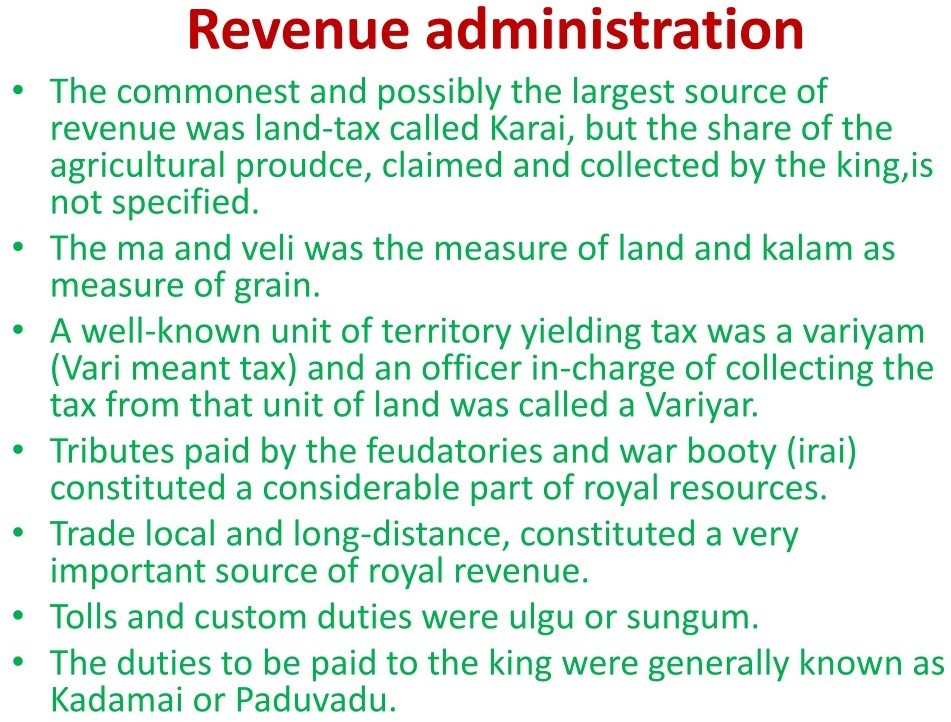 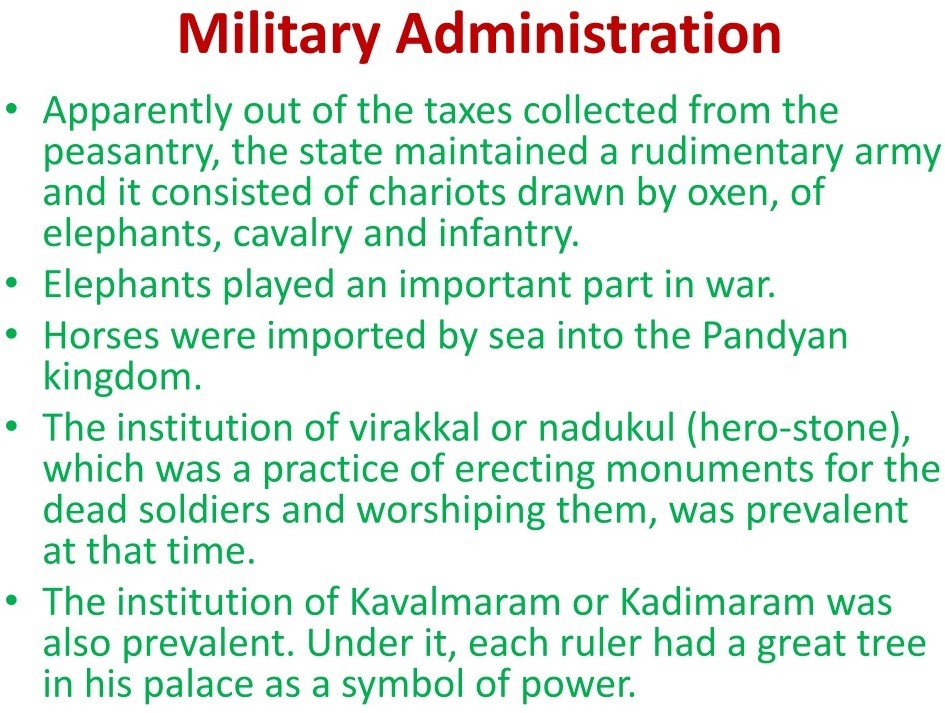 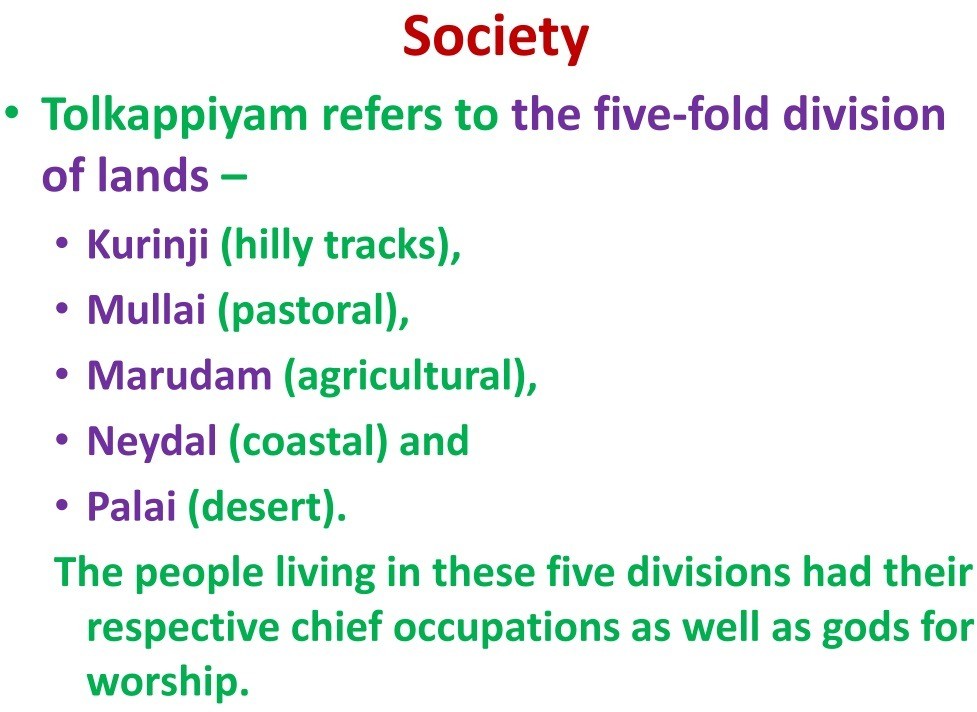 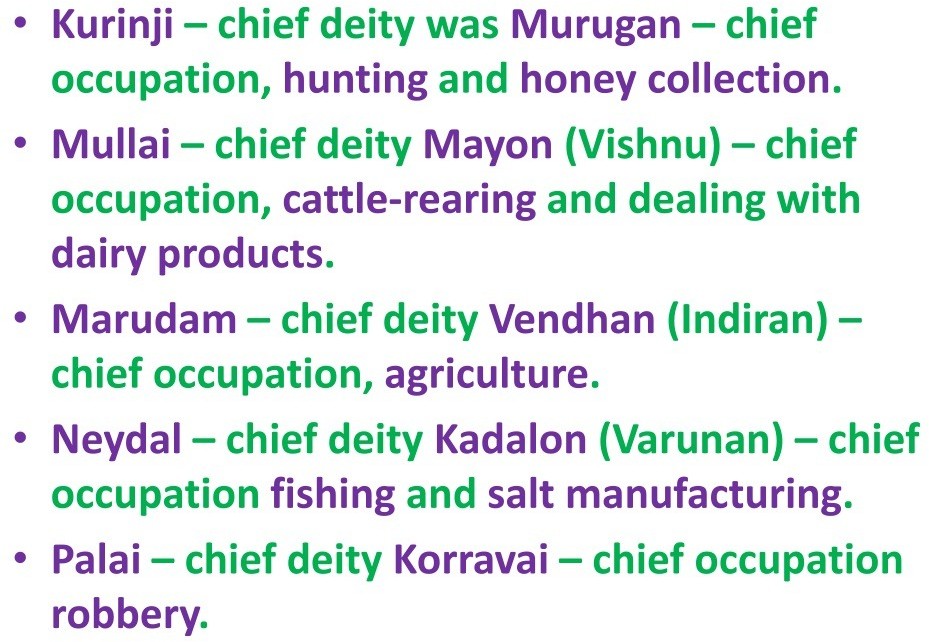 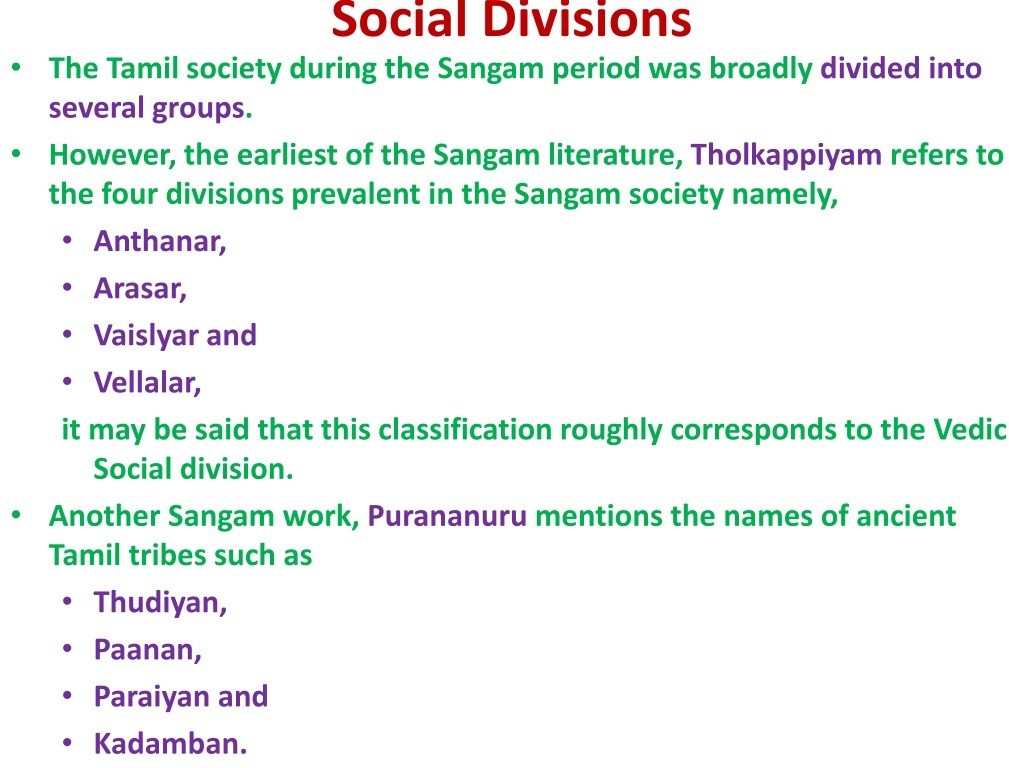 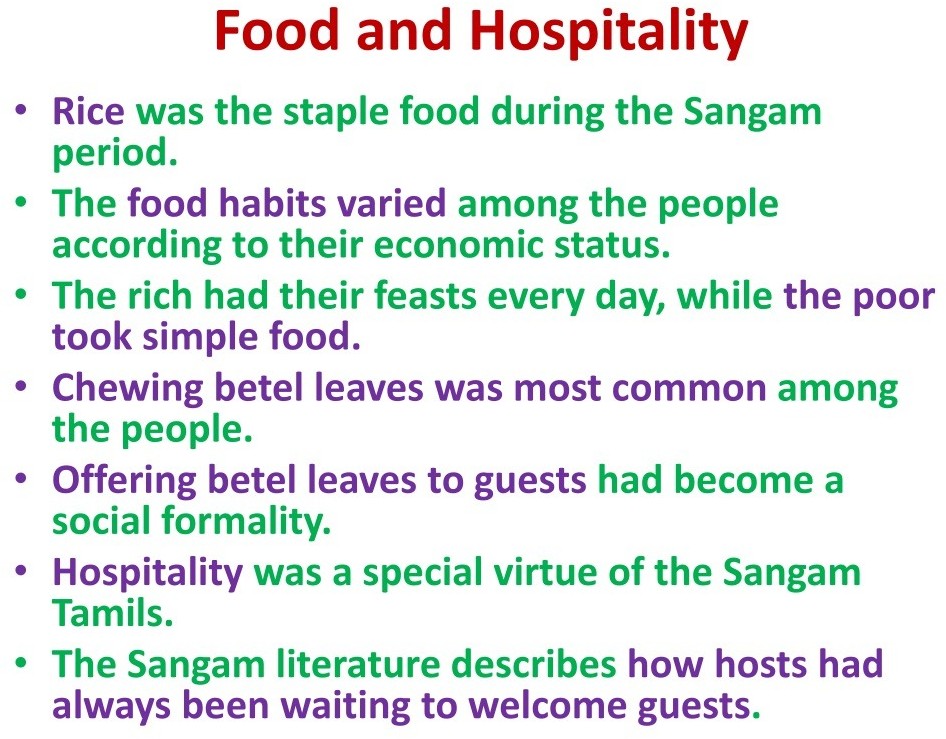 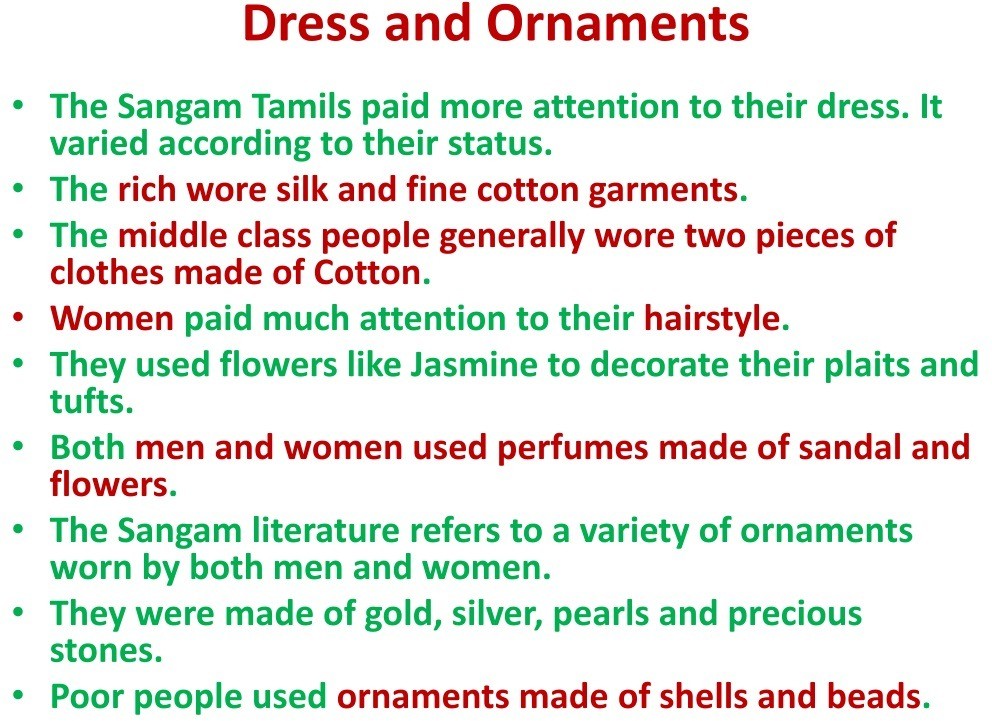 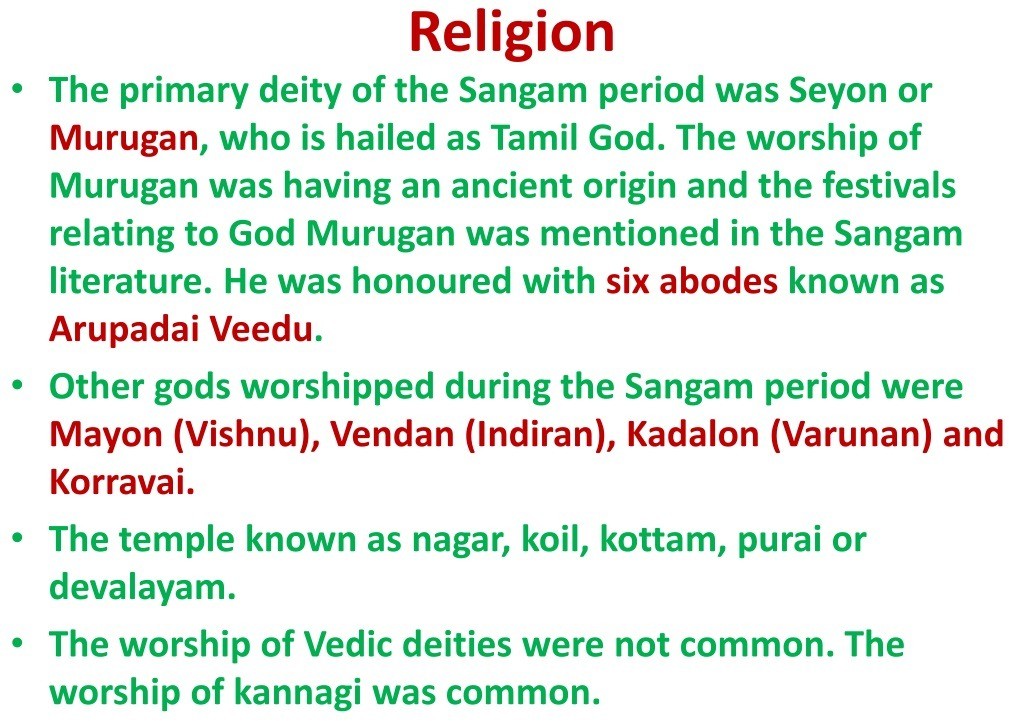 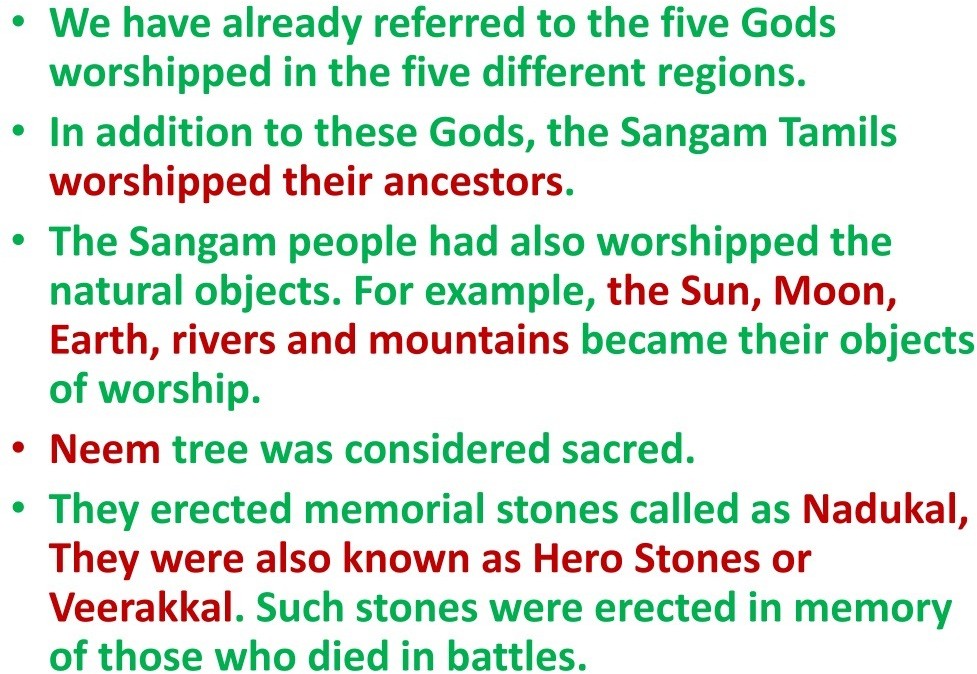 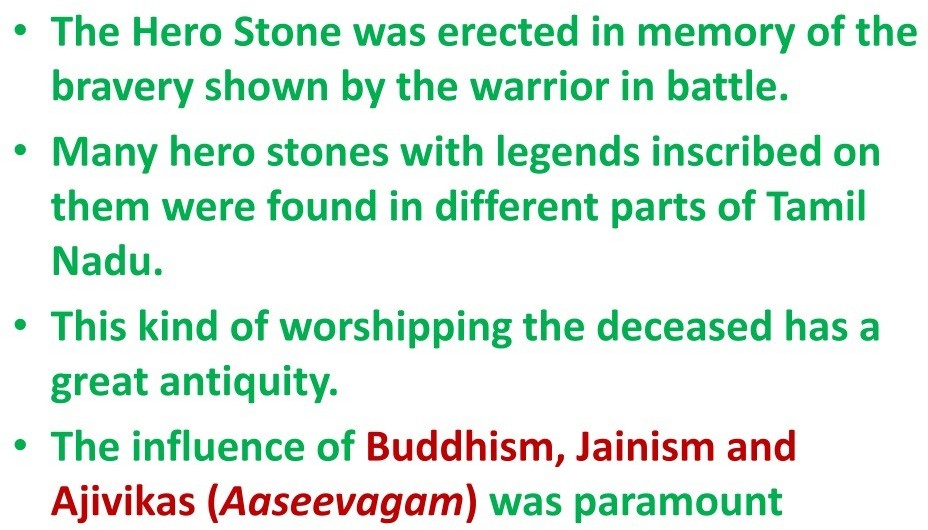 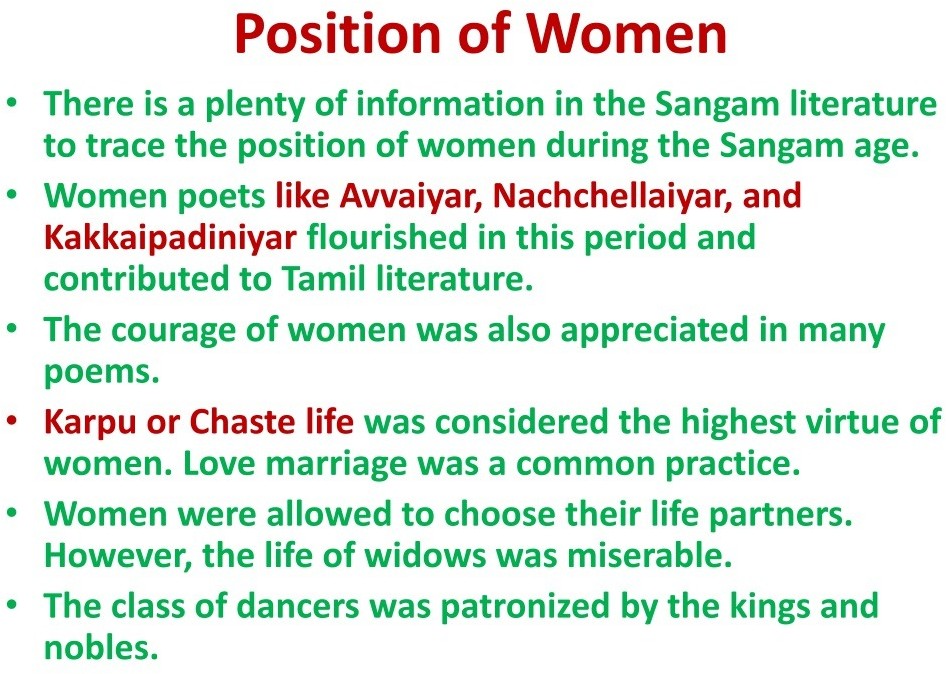 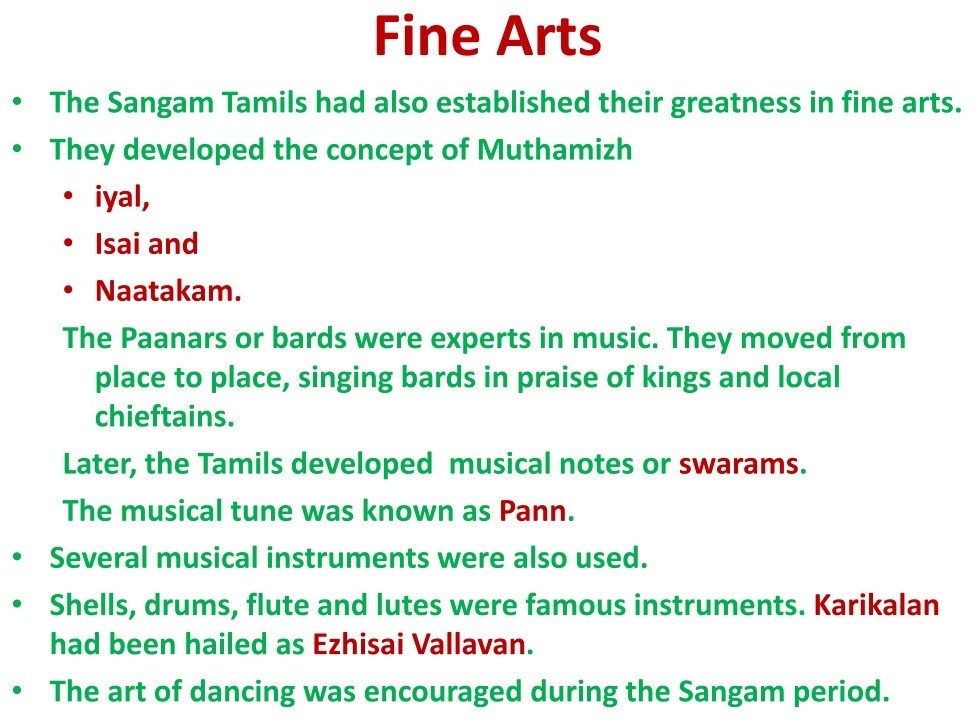 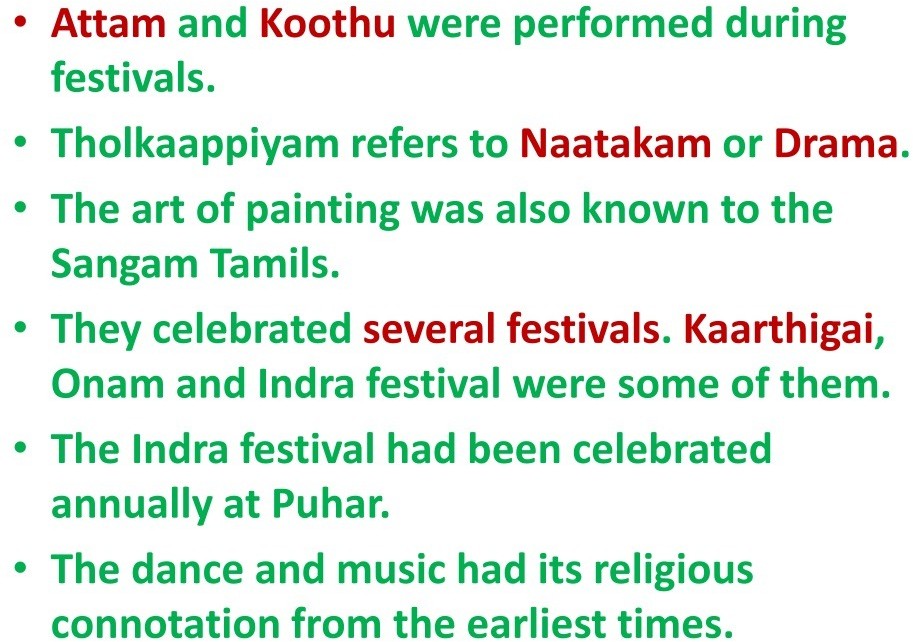 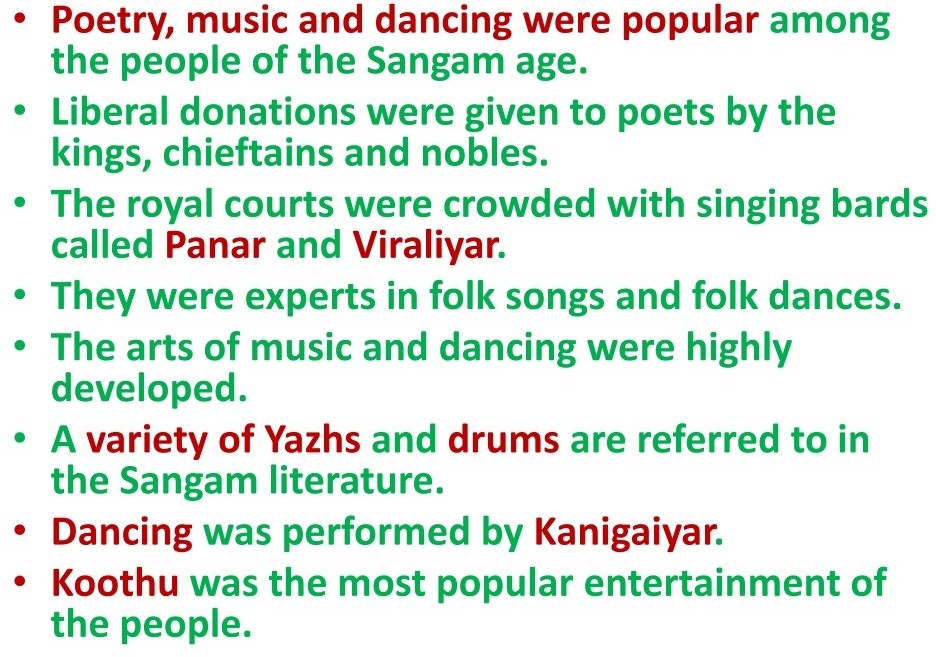 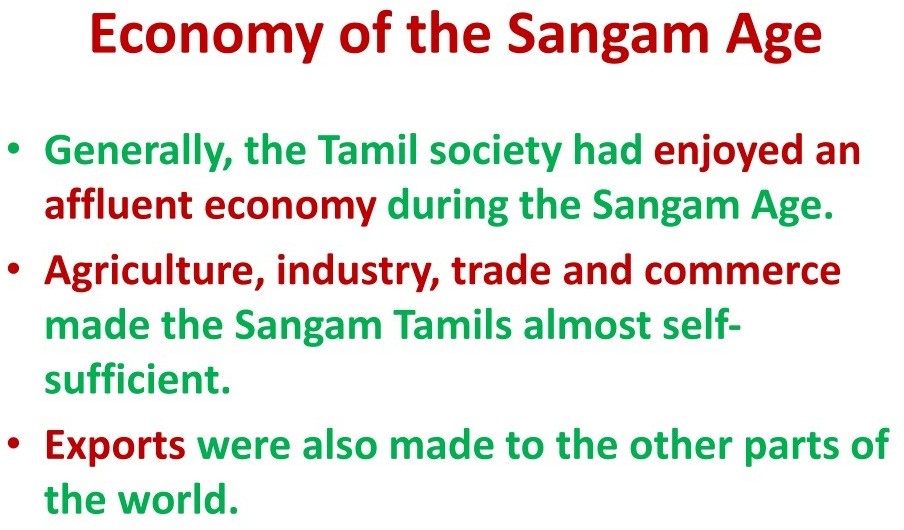 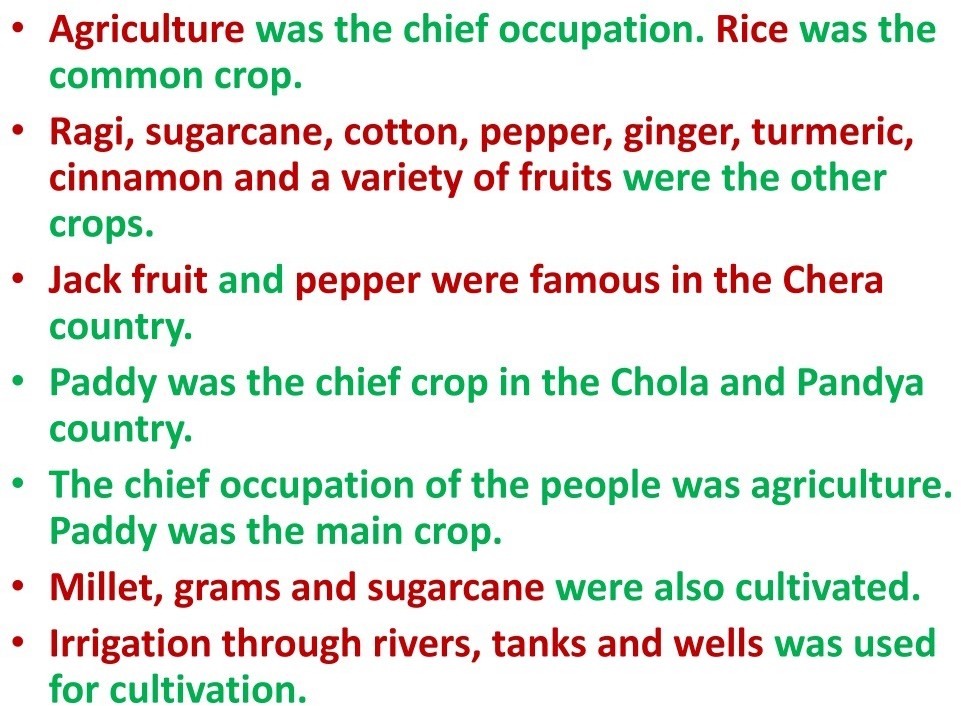 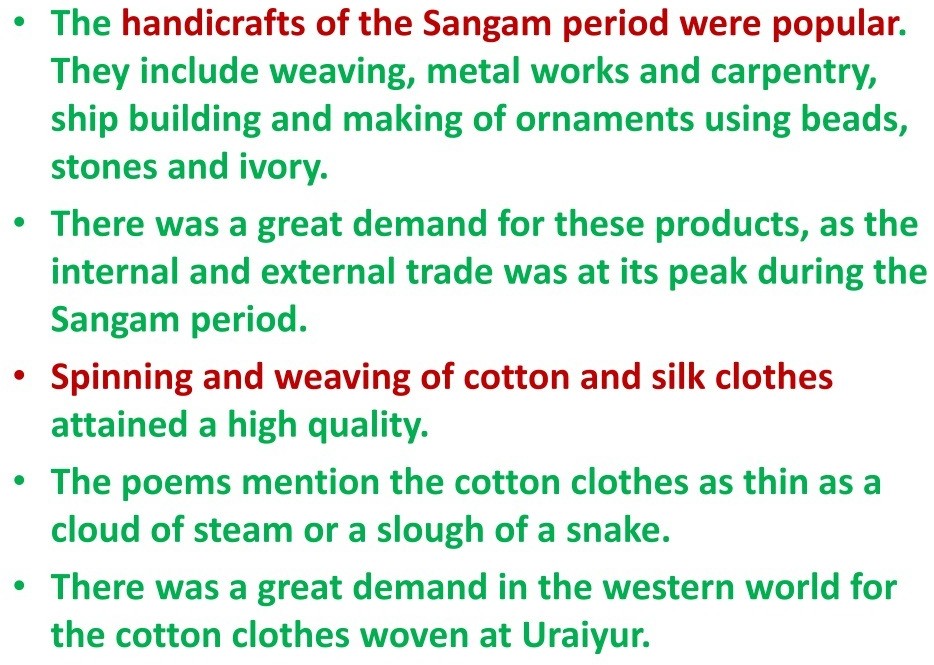 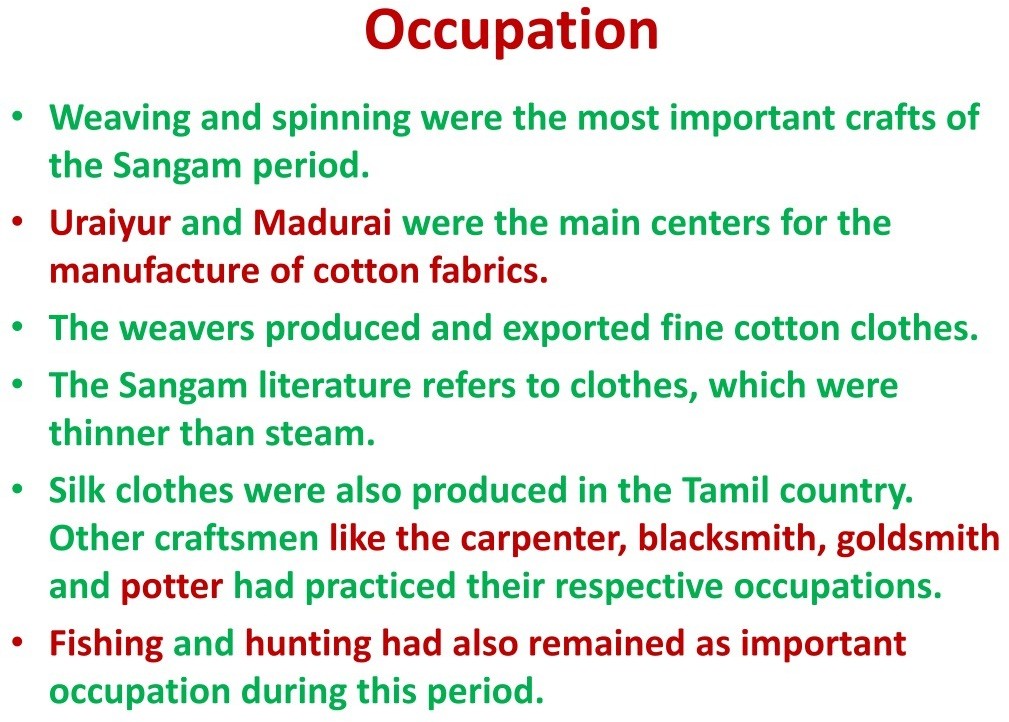 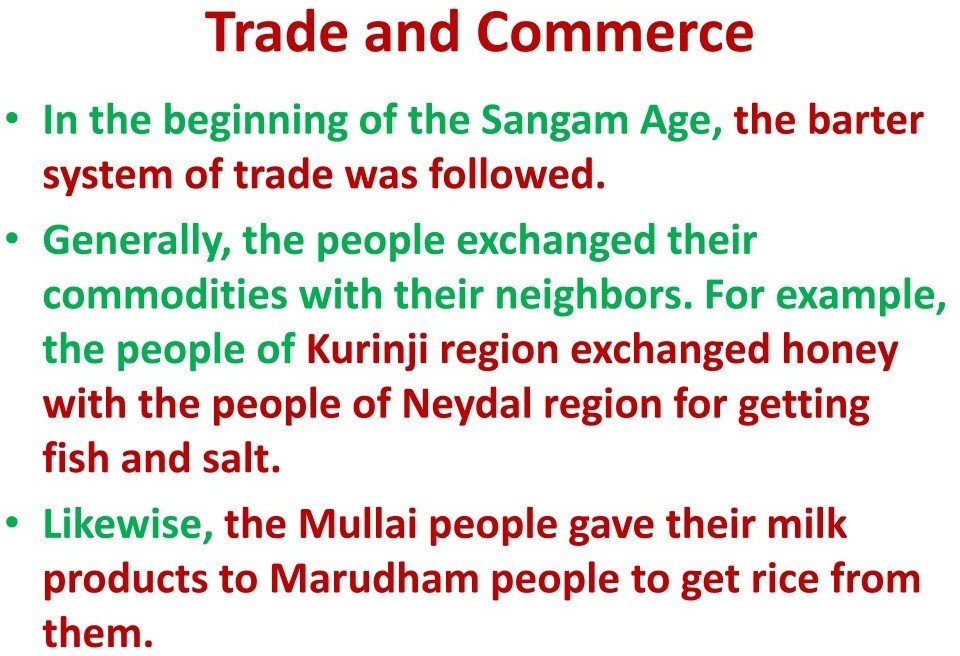 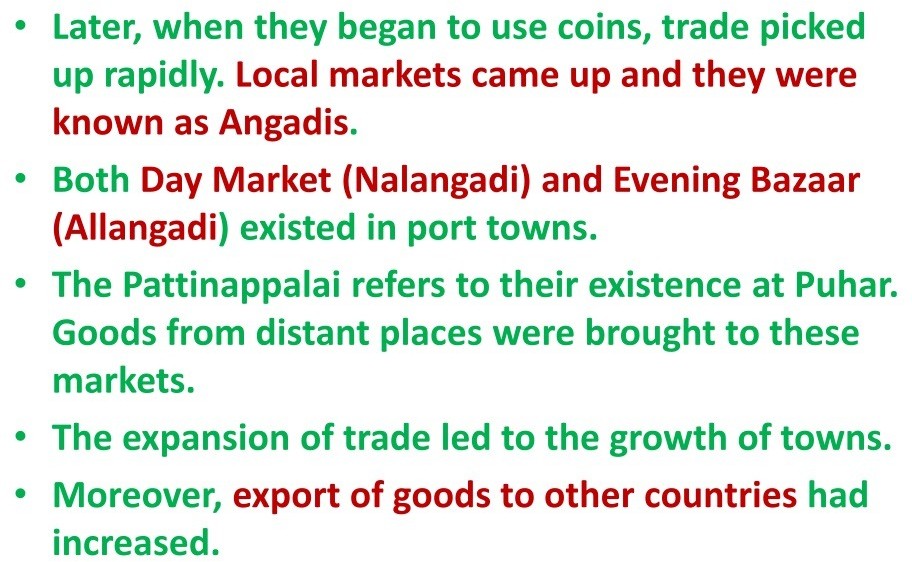 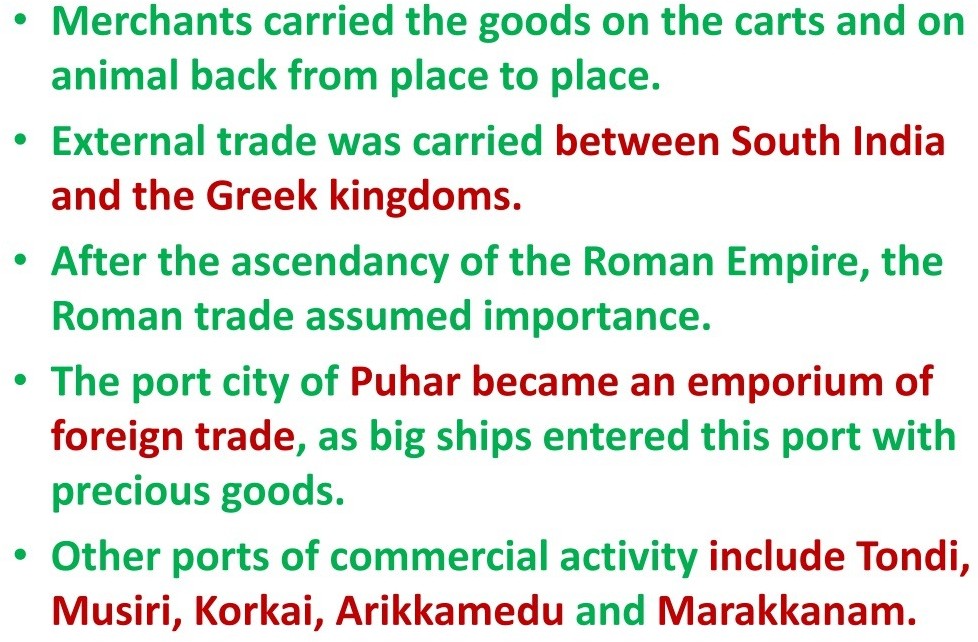 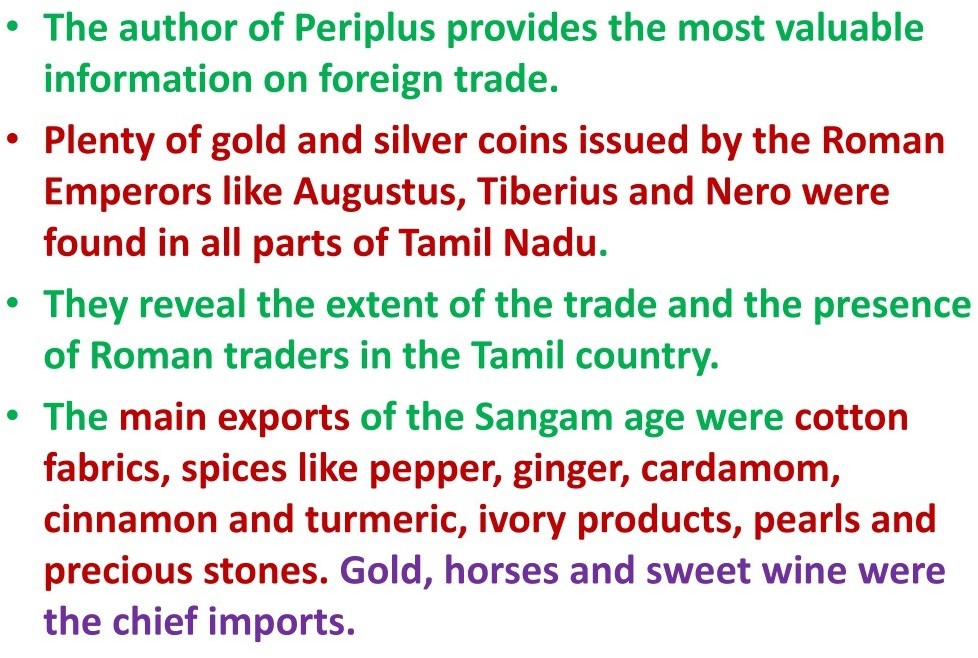 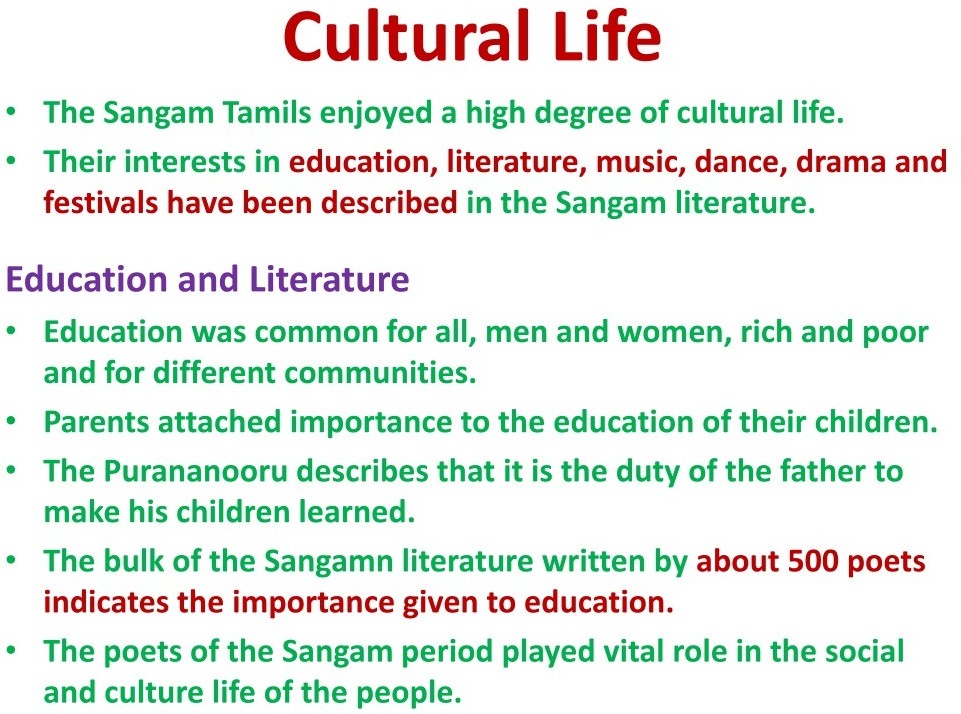 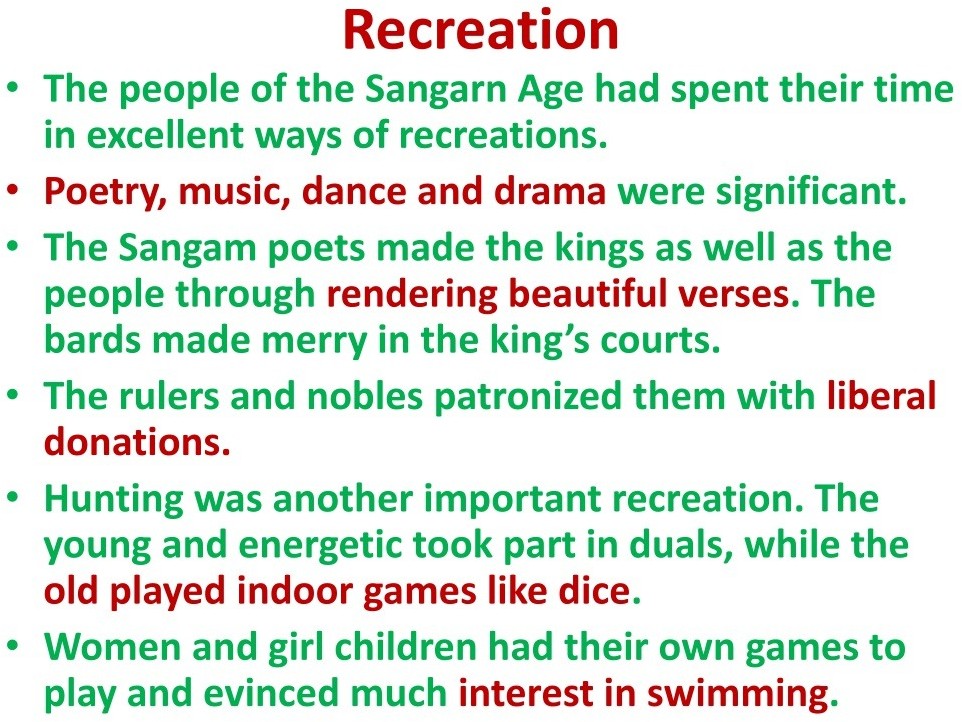 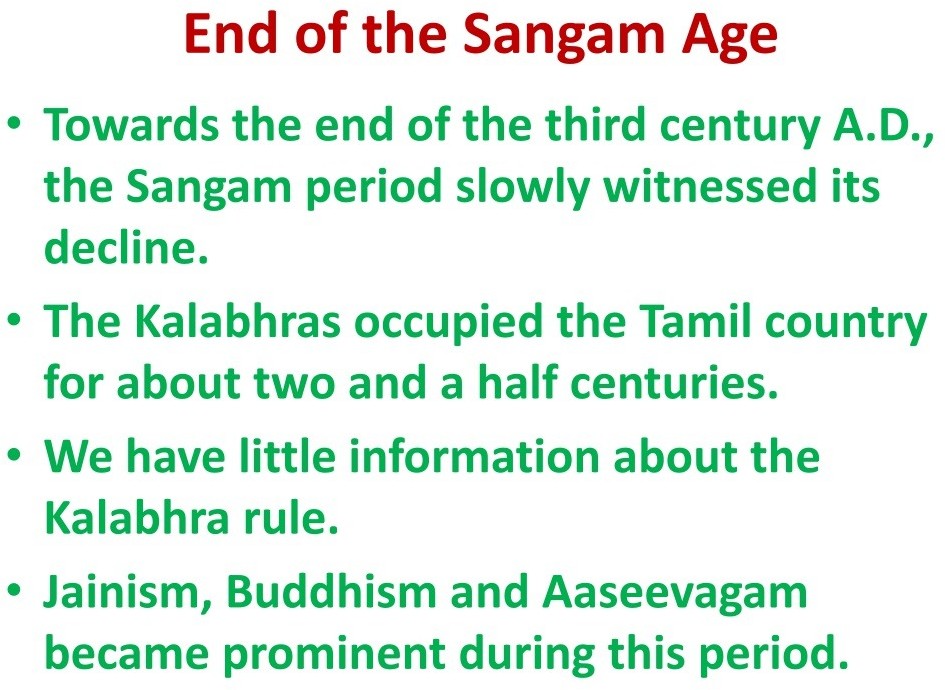